Подготовка к празднованию  70-летия Победы в городском округе Реутов
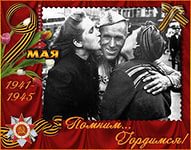 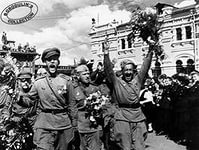 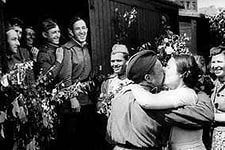 2014 – 2015 годы
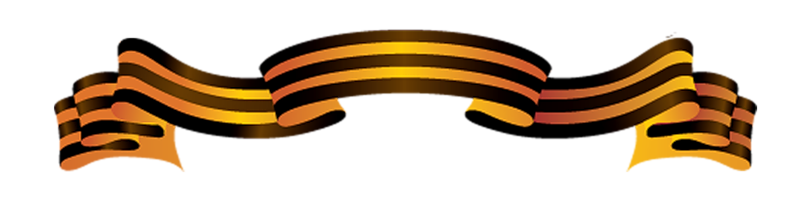 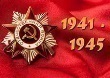 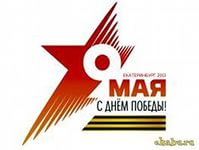 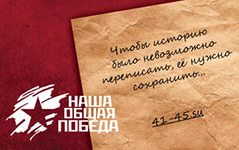 ОРГАНИЗАЦИОННЫЕ МЕРОПРИЯТИЯ
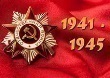 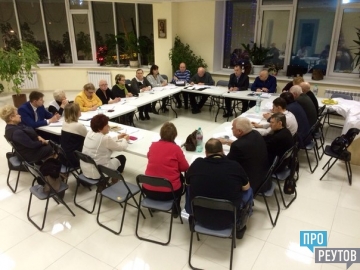 Вопросы подготовки к 9 мая были обсуждены на заседании Общественной палаты.
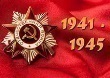 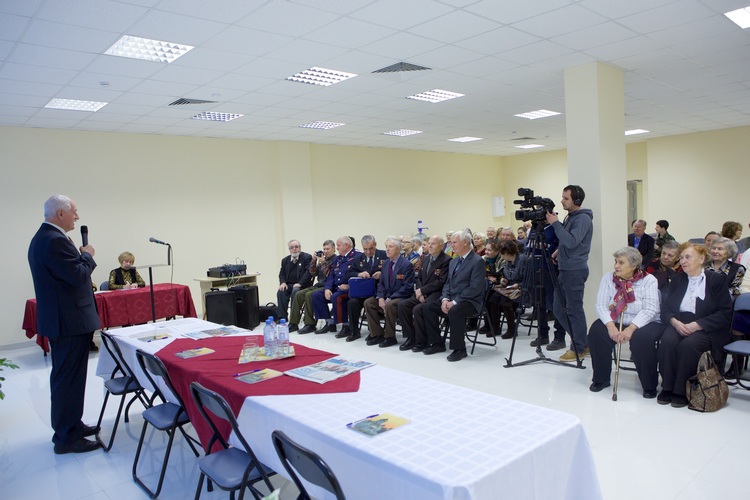 26 ноября состоялось итоговое заседание городского  Совета ветеранов. Были подведены итоги работы в 2014 году и определены задачи по подготовке к 70-летию Победы.
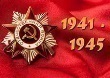 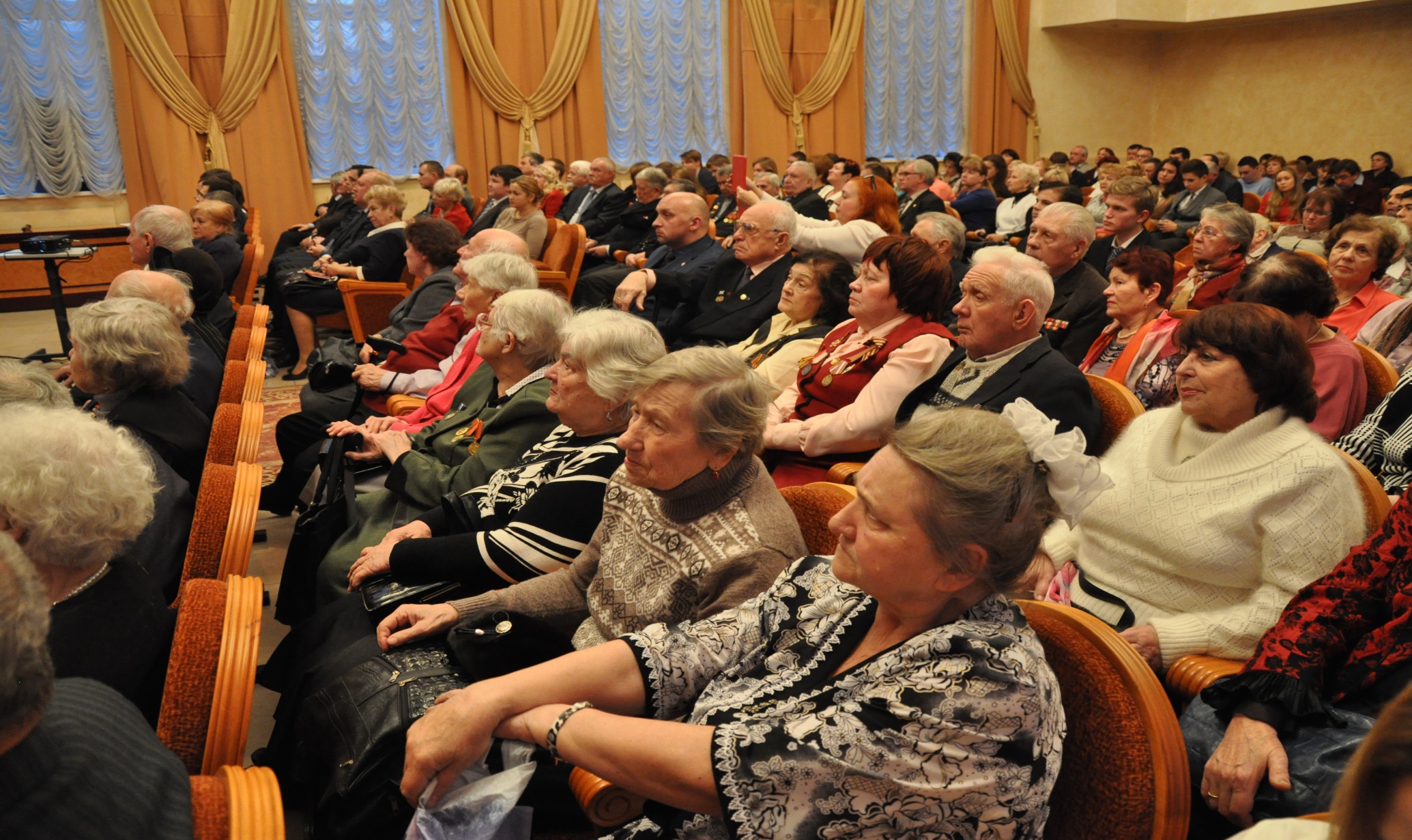 5 декабря в Реутово был дан  старт  городского социального проекта « Я помню и горжусь».
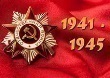 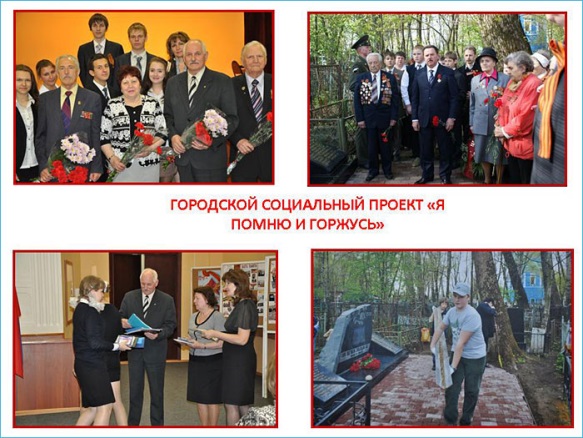 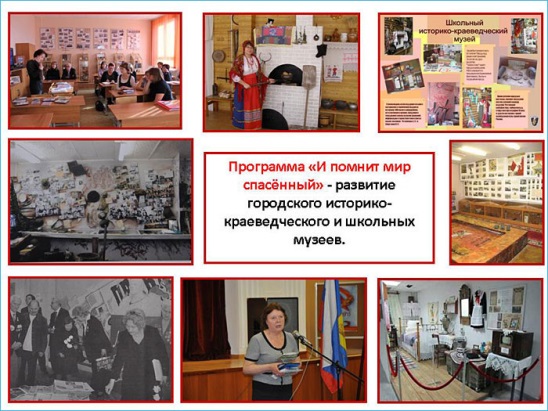 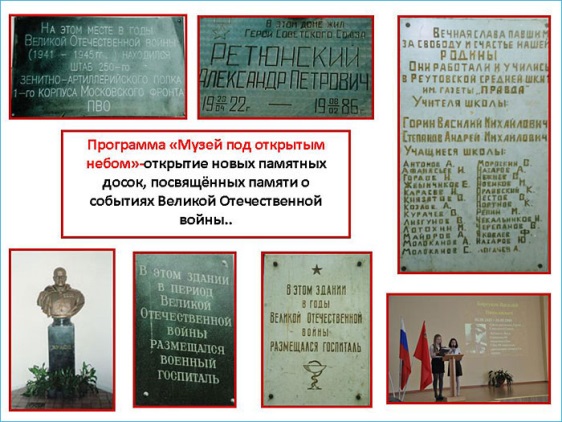 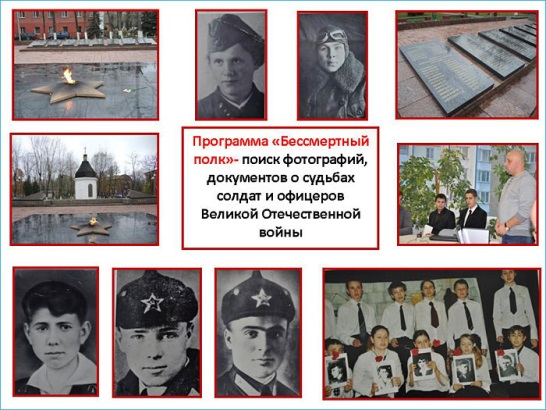 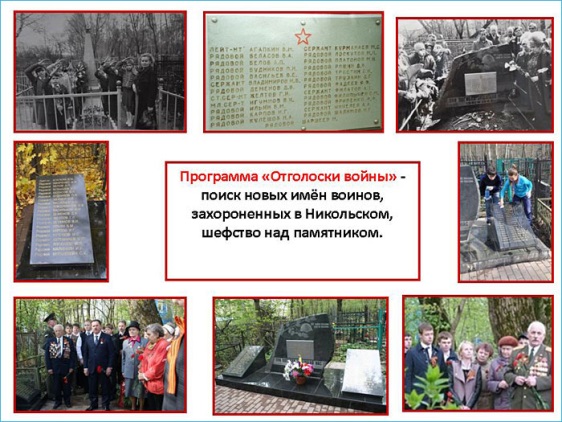 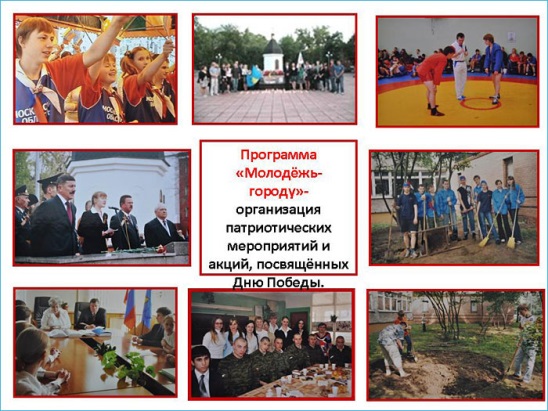 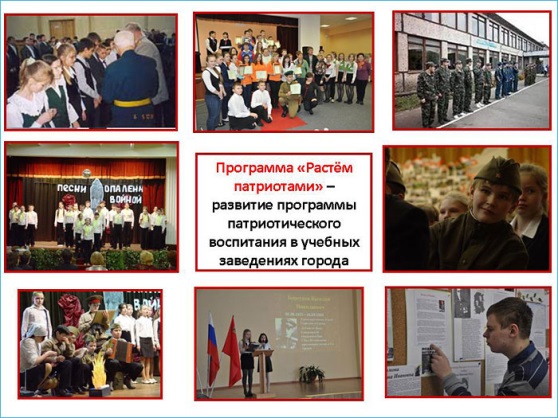 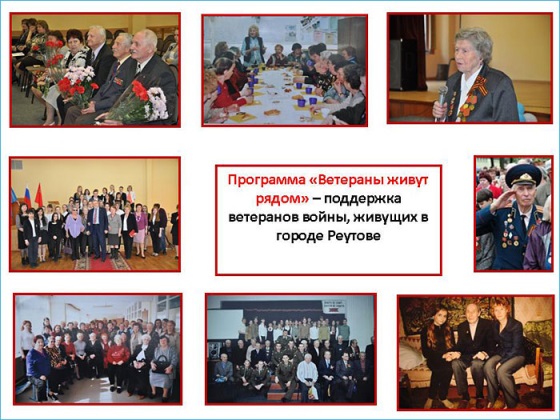 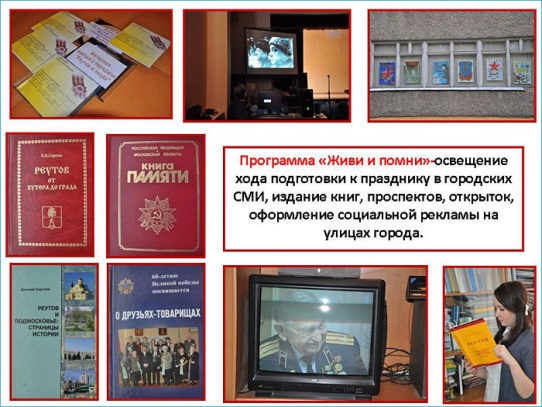 Городской социальный проект « Я помню и горжусь»  включает в себя  9 программ, которые будут реализовываться к 9 мая.
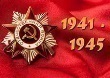 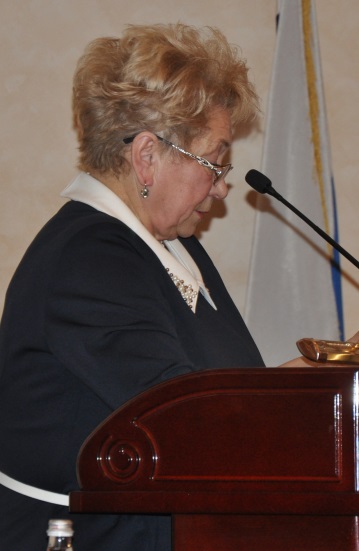 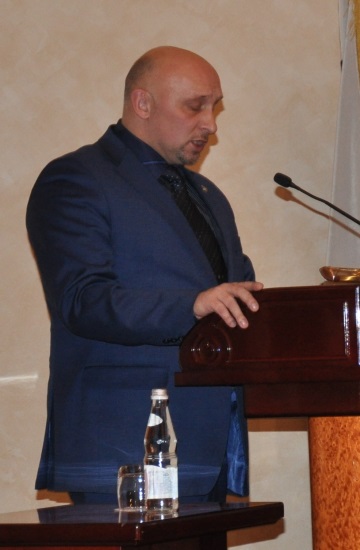 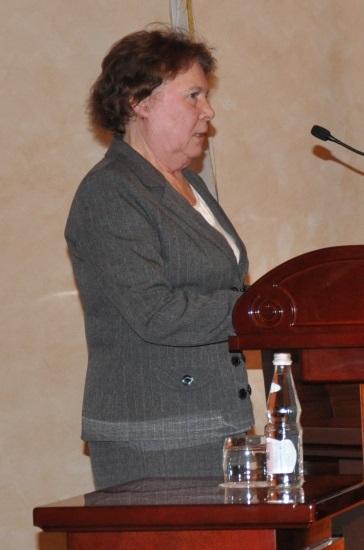 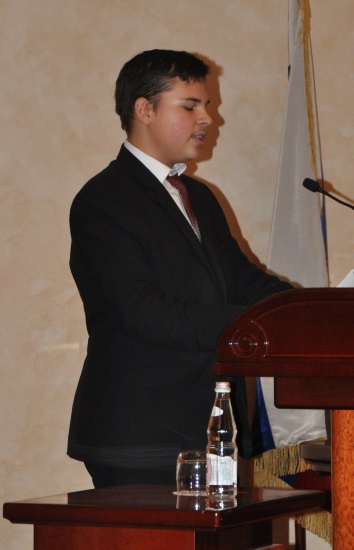 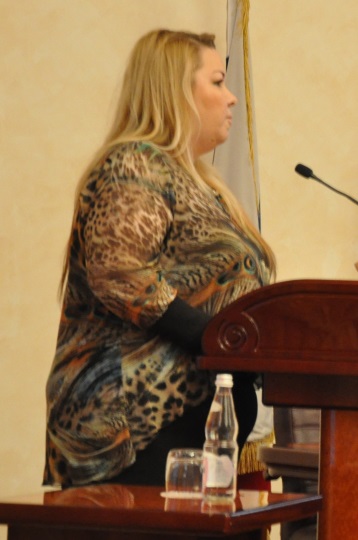 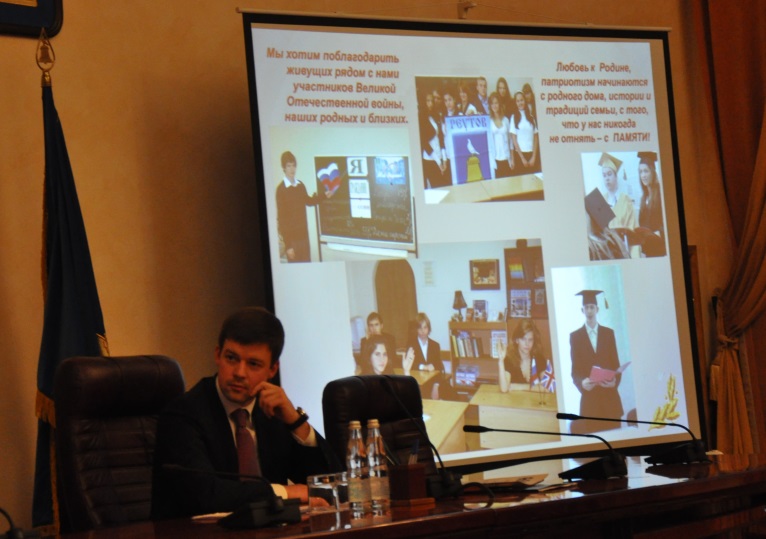 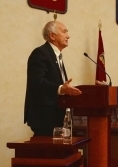 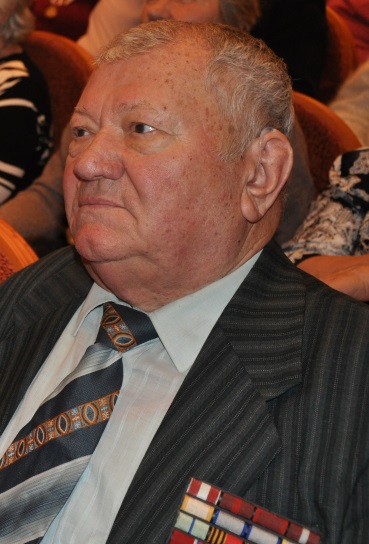 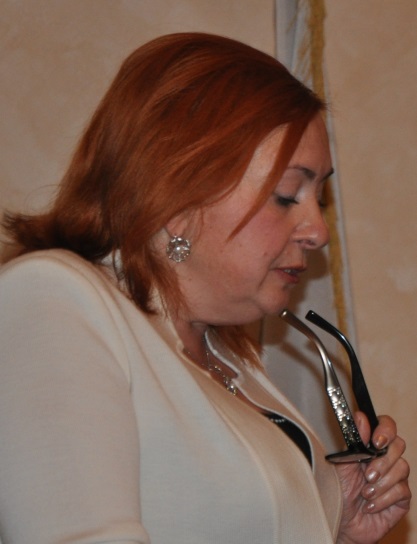 На конференции выступили представители городской общественности, был предложен ряд инициатив по подготовке к юбилею Победы.
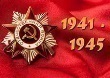 15 января прошло заседание организационного комитета празднования Дня Победы, на котором был утверждён план мероприятий, определены ответственные и сроки реализации.
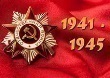 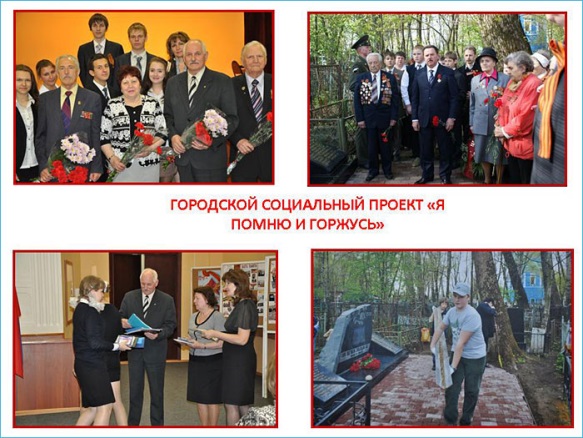 2 февраля на заседании оргкомитета праздника были обсуждены вопросы реализации городских программ. На заседании присутствовали руководители учебных заведений города.
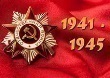 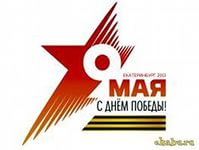 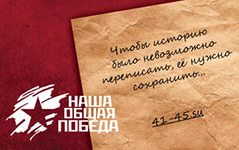 ОБЛАСТНЫЕ МЕРОПРИЯТИЯ
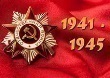 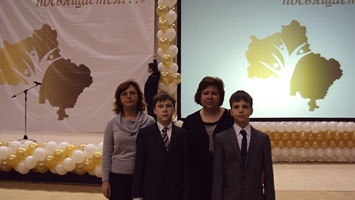 6 ноября в Одинцово были подведены итоги областного проекта «Родному Подмосковью посвящается». Ученики школы № 6 заняли 3 место с работой о памятниках и мемориальных досках Реутова и 3 место с работой по созданию сайта «Знаменитые люди Реутова». Руководители: Джурабаева Г.А. и Болотских Е.В.
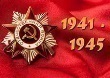 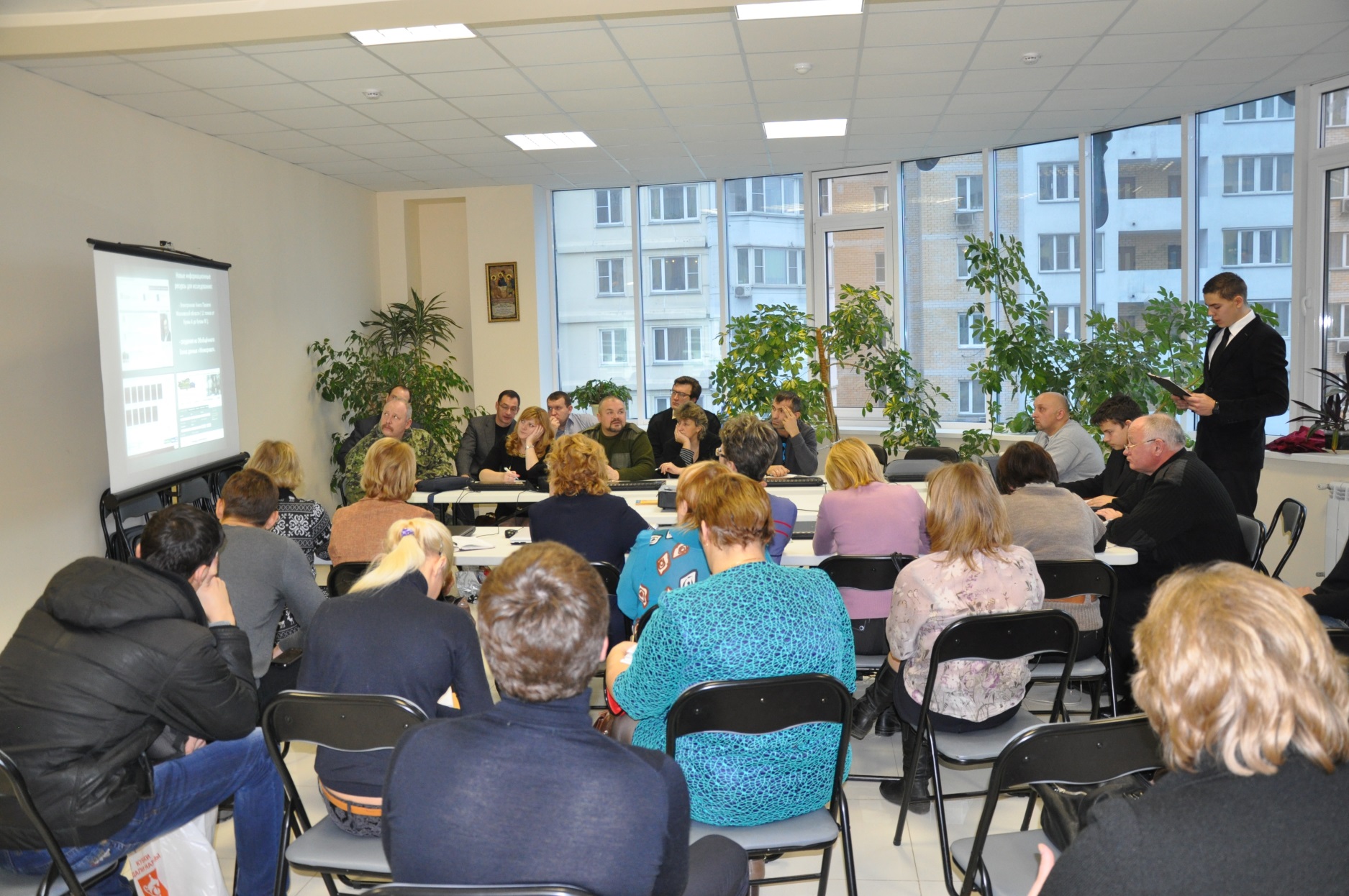 25 ноября в помещении фонда социальной поддержки населения прошло  совещание руководителей патриотических объединений Московской области, на котором представители Реутова  поделились опытом работы.
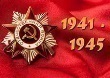 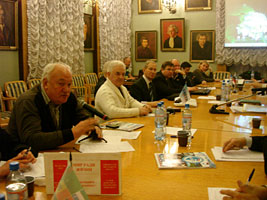 4 декабря делегация школы № 6 приняла участие в форуме « Всегда Великая Победа» в  городе Москве в рамках проекта « Мир ради жизни».
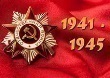 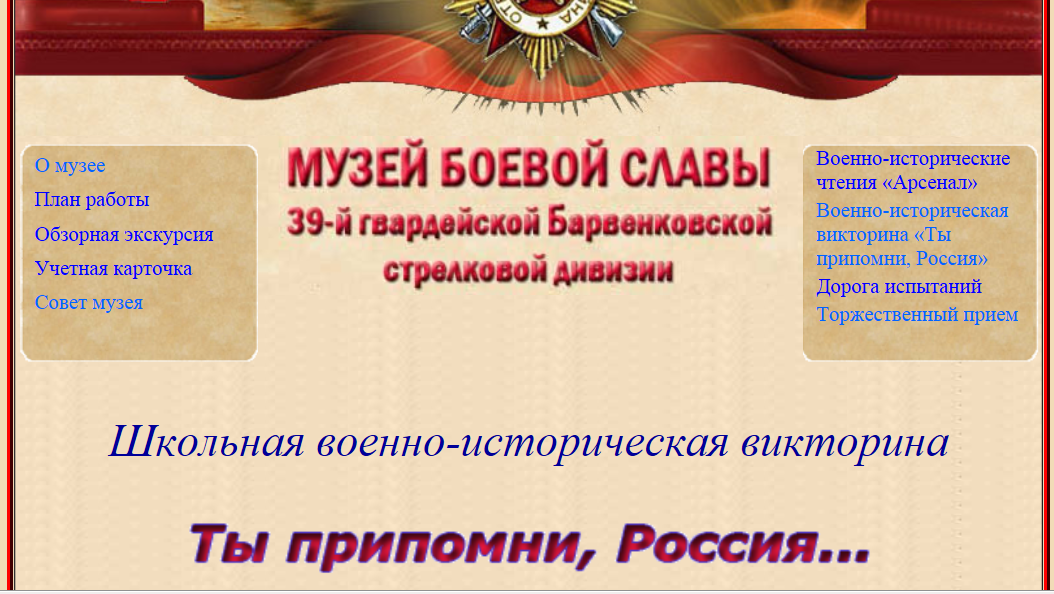 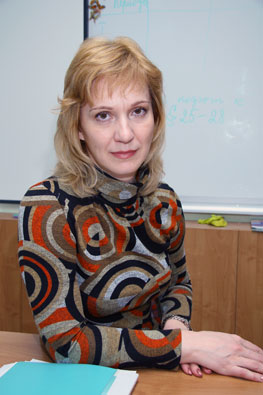 Шевцова Галина Петровна – учитель истории школы №7,  была удостоена премии «Наше Подмосковье» за разработку военно-исторической викторины «Ты припомни, Россия…».
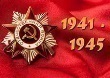 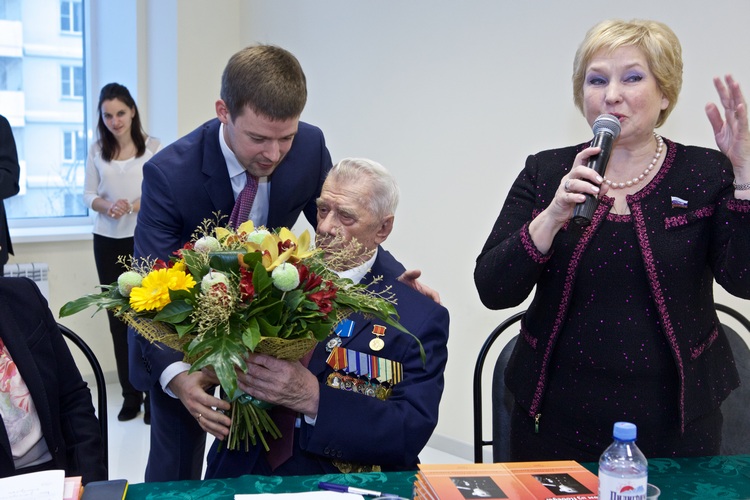 24 декабря в Реутове состоялось итоговое совещание председателей Советов ветеранов  городов и районов Московской области.  Прошла презентация книги «Родом из Победы» Виктора  Азарова.
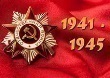 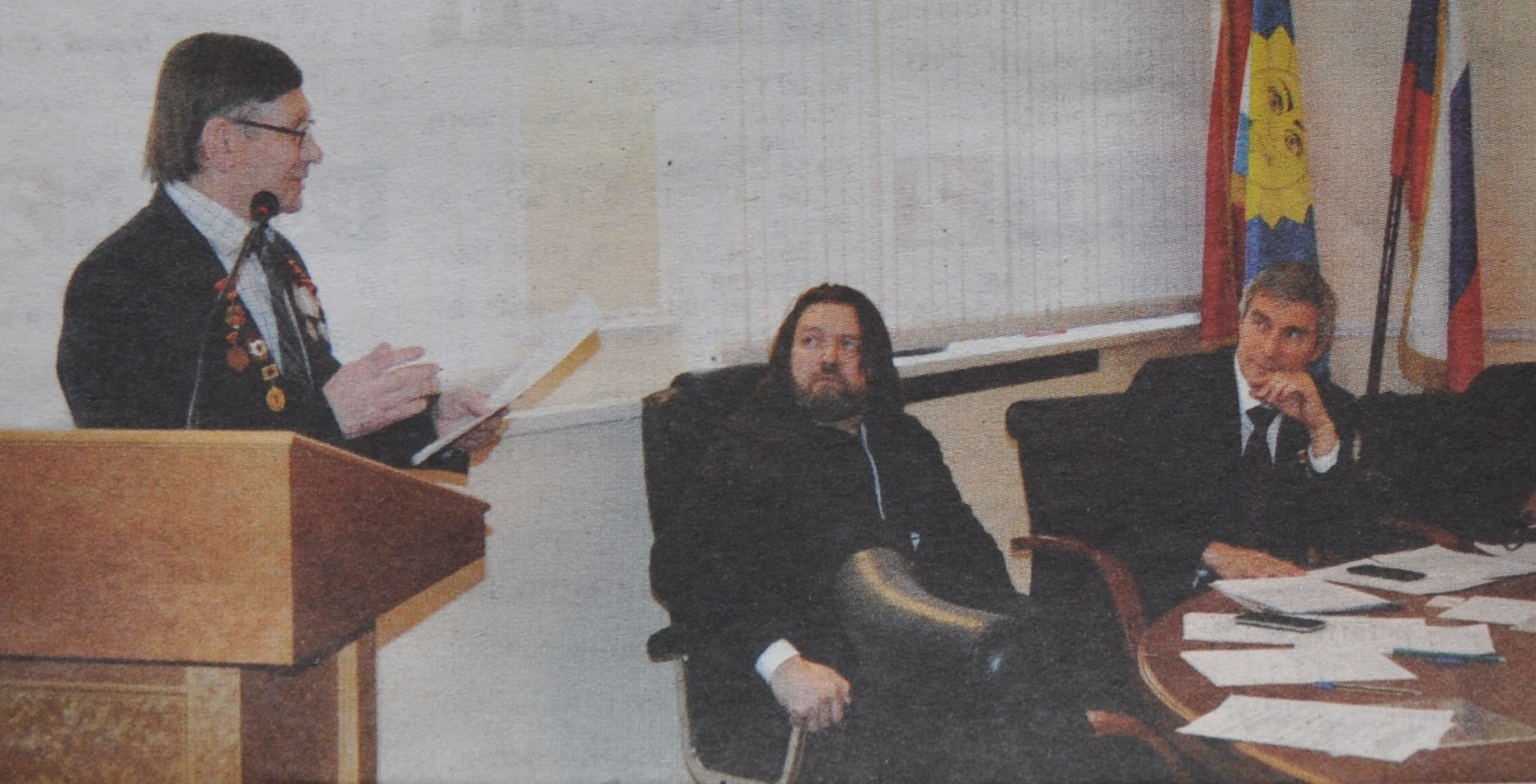 21 января в городе Истре состоялось заседание областной Общественной палаты, на котором выступили представители нашего города – Собко В.С. И  Грачёв Г.  Речь шла о народном ополчении и работе с молодёжью. Подготовлено обращение  Реутовской  Общественной палаты к Губернатору Московской области  об увековечивании памяти ополченцев.
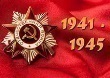 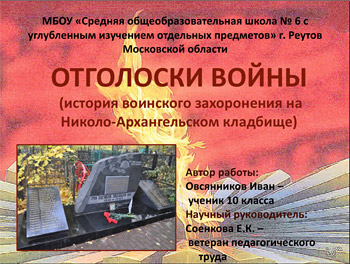 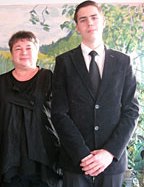 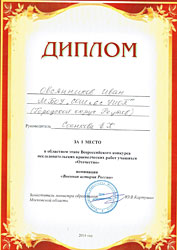 Ученик 10 класса школы № 6  Овсянников Иван занял 1 место в областном этапе Всероссийского конкурса исследовательских краеведческих работ «Отечество». С работой об истории воинского захоронения в Никольском. Руководитель проекта –Соенкова Е.К.
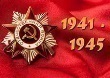 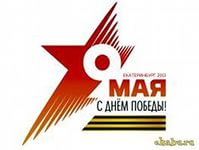 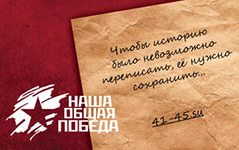 ГОРОДСКИЕ МЕРОПРИЯТИЯ
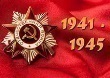 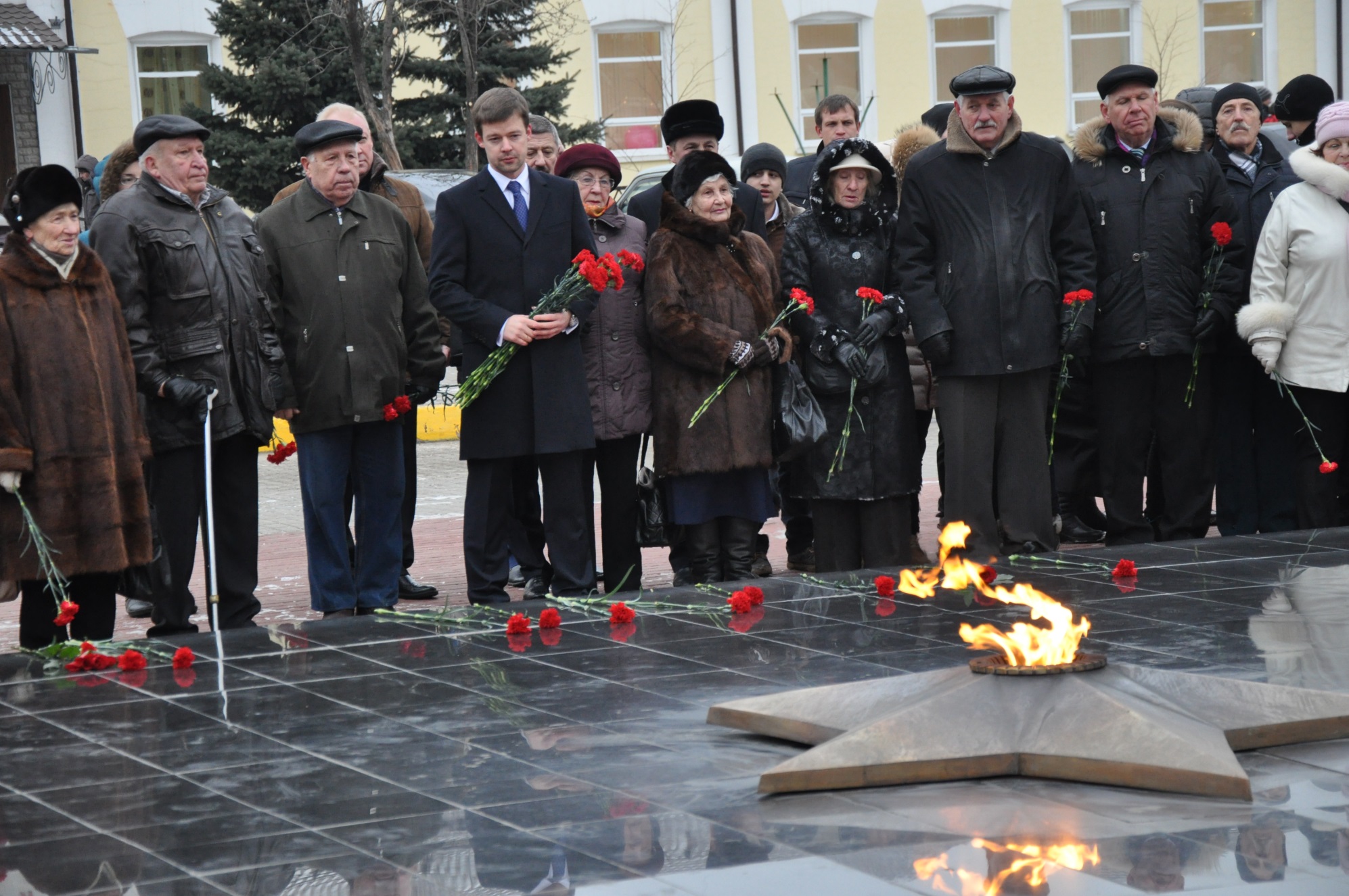 4 декабря состоялось возложение цветов к Вечному огню на городском Мемориале.
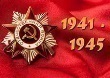 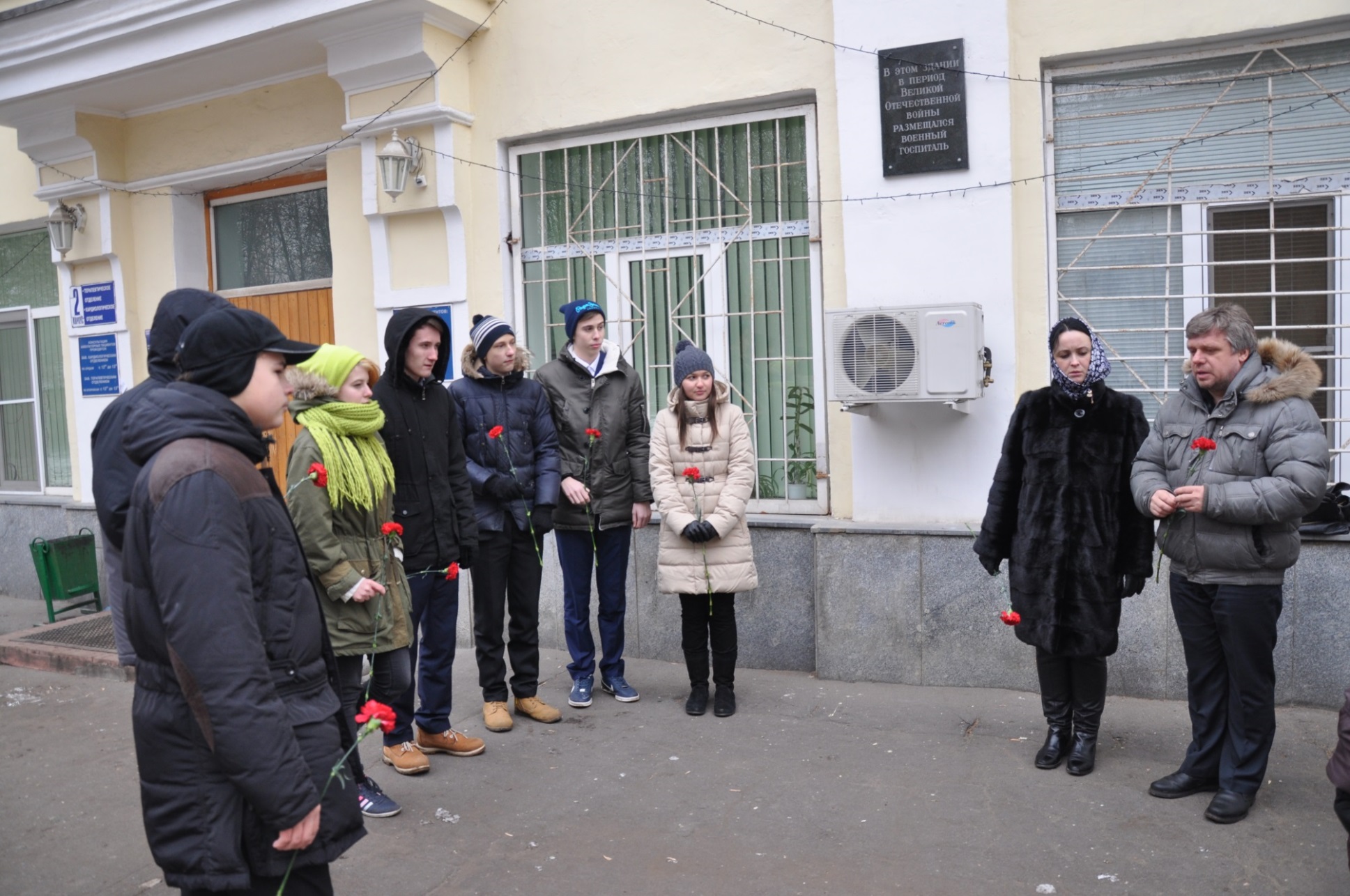 4 декабря в рамках патриотической акции «Память и благодарность» прошло возложение цветов к памятникам и мемориальным доскам города, связанным с событиями Великой Отечественной войны.
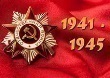 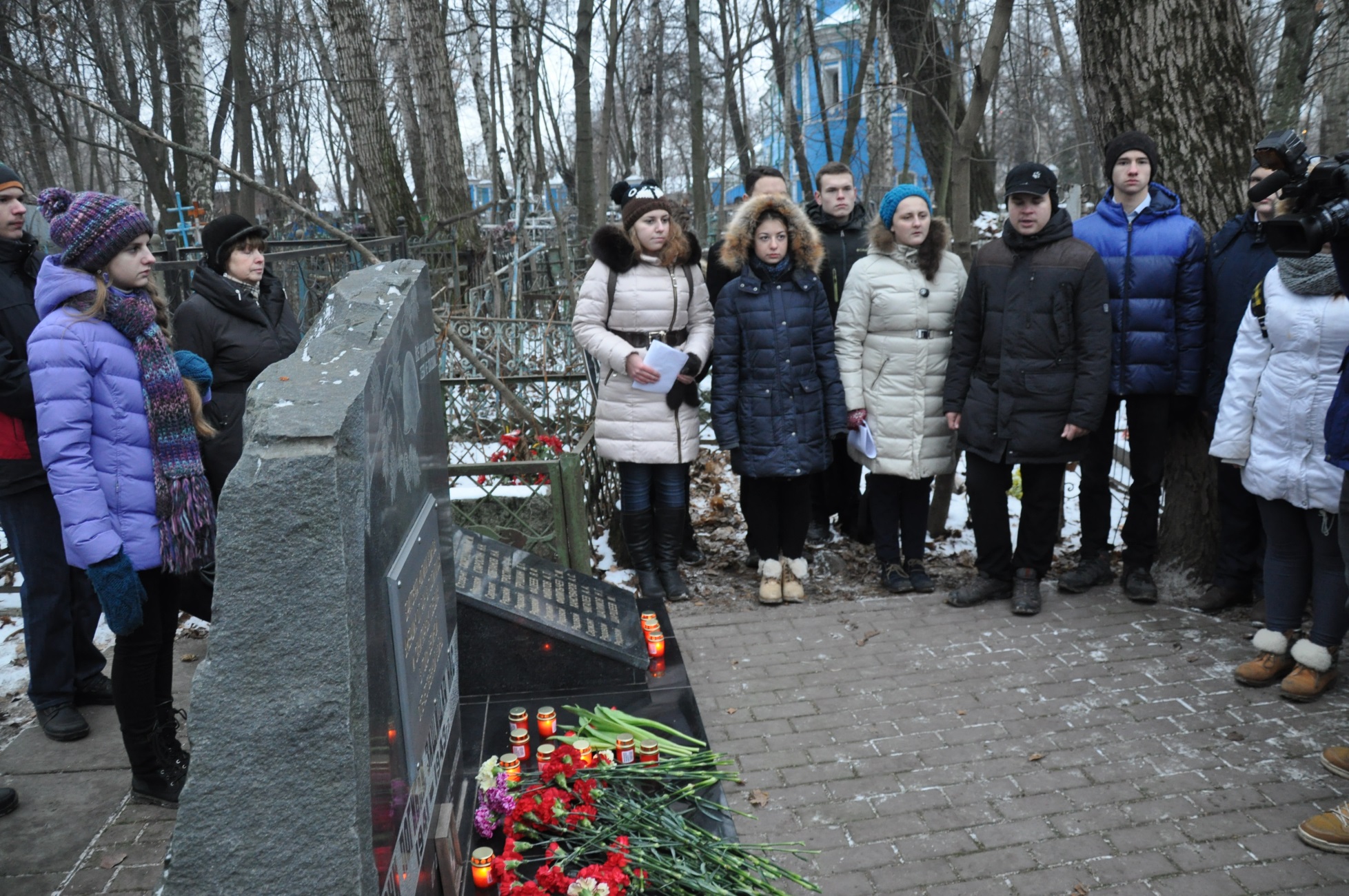 4 декабря в Никольском около могилы воинов, умерших в госпиталях в годы войны, прошёл митинг учеников школ Реутова и представителей общественности.
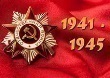 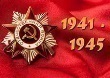 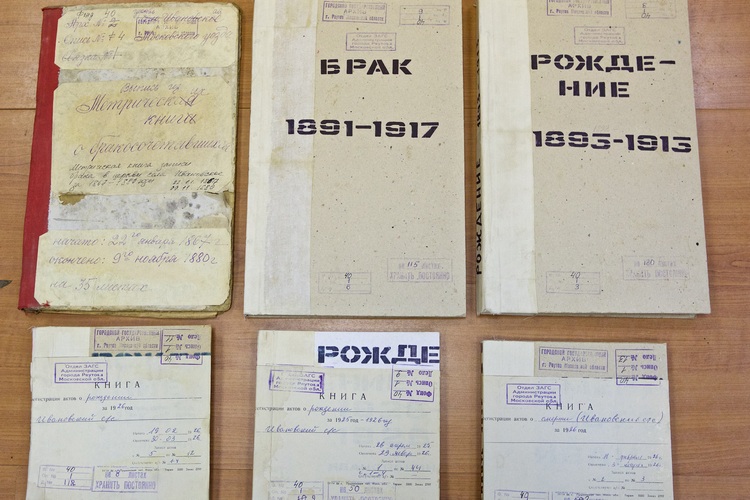 .
Своё 35-летие отметил городской архив.  Самому старому документу в нём – 148 лет. Здесь хранятся и документы периода Великой Отечественной войны.
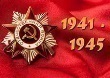 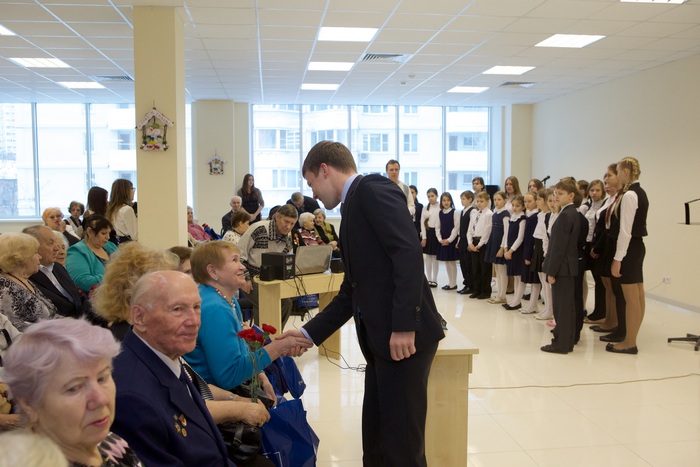 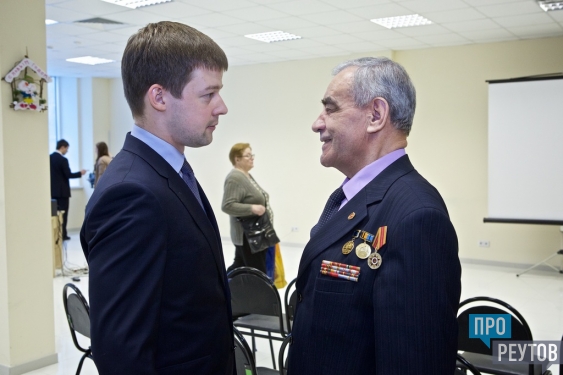 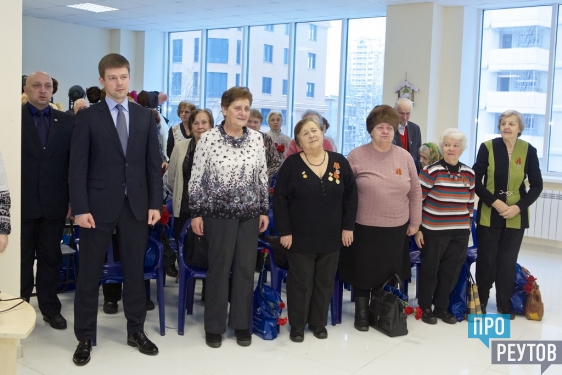 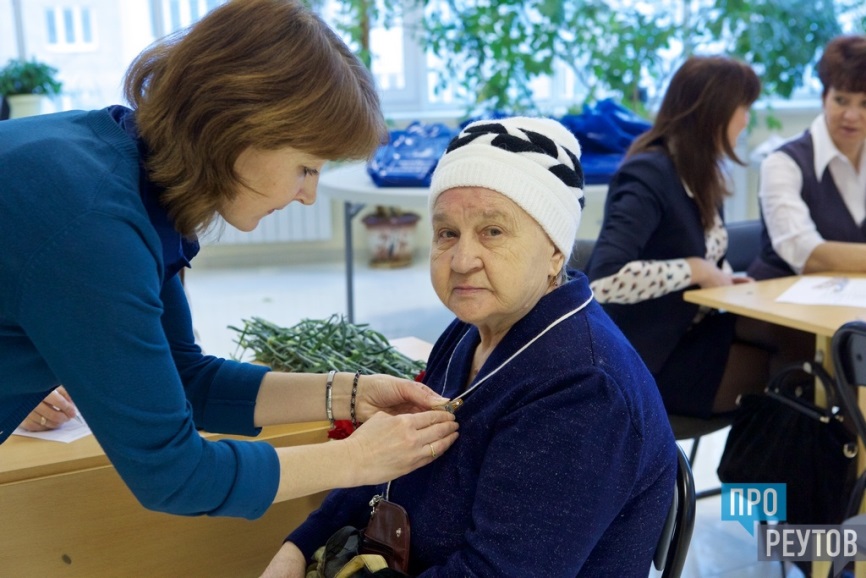 5 февраля в  помещении фонда социальной поддержки населения состоялось вручение медалей «70 лет Победы» ветеранам  города Реутова.
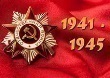 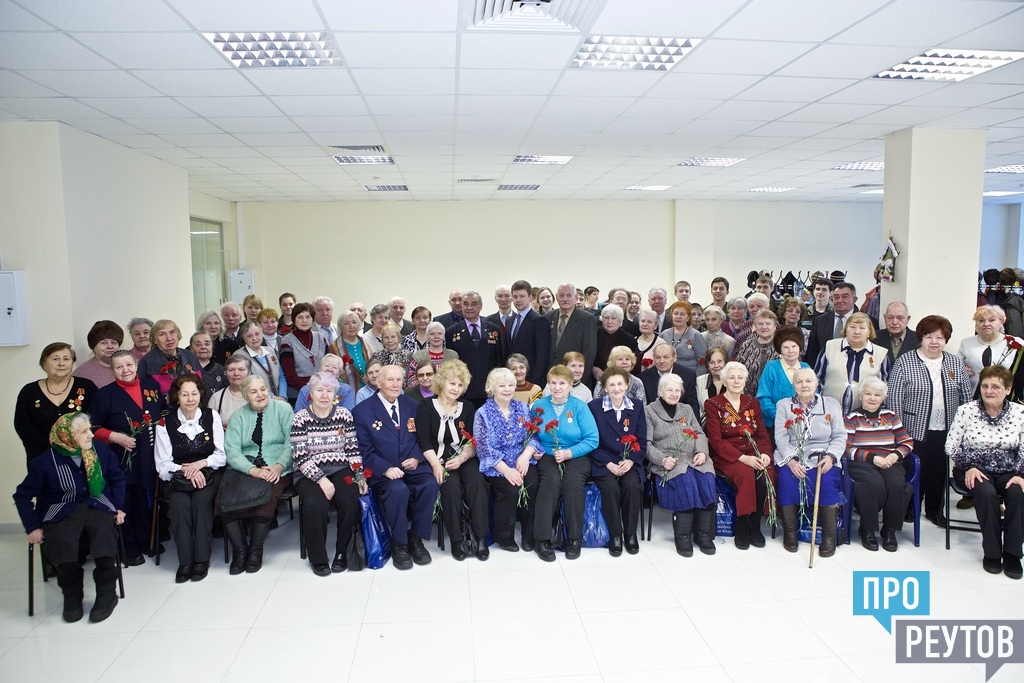 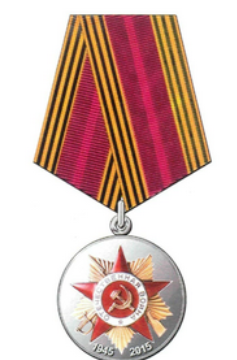 Ветераны Реутова в день вручения медалей  «70 лет победы».
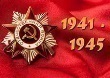 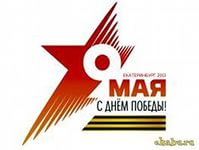 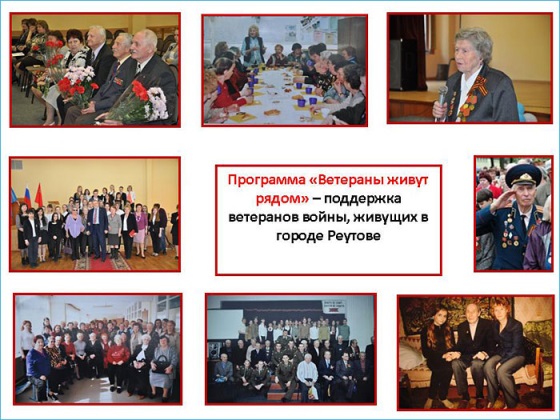 ПРОГРАММА «ВЕТЕРАН ЖИВЁТ РЯДОМ»
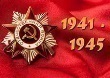 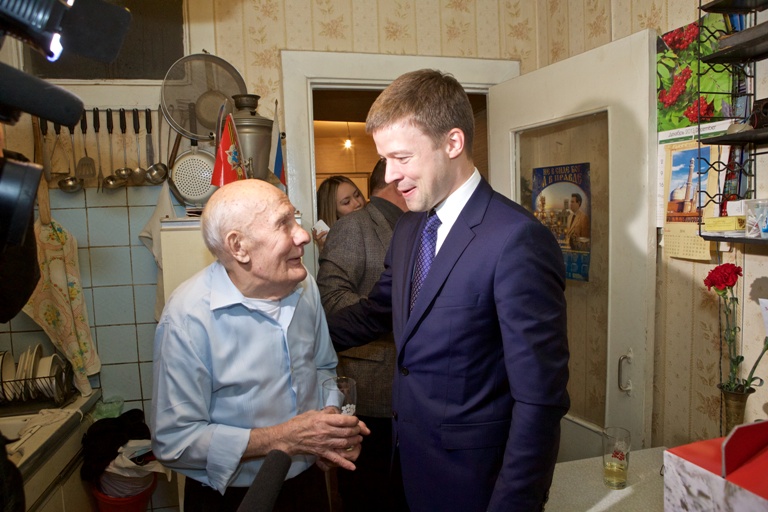 28 декабря Глава  города  Сергей Геннадиевич Юров  поздравил с 95-летием  ветерана Великой Отечественной войны Елизарова Игната Матвеевича.
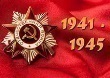 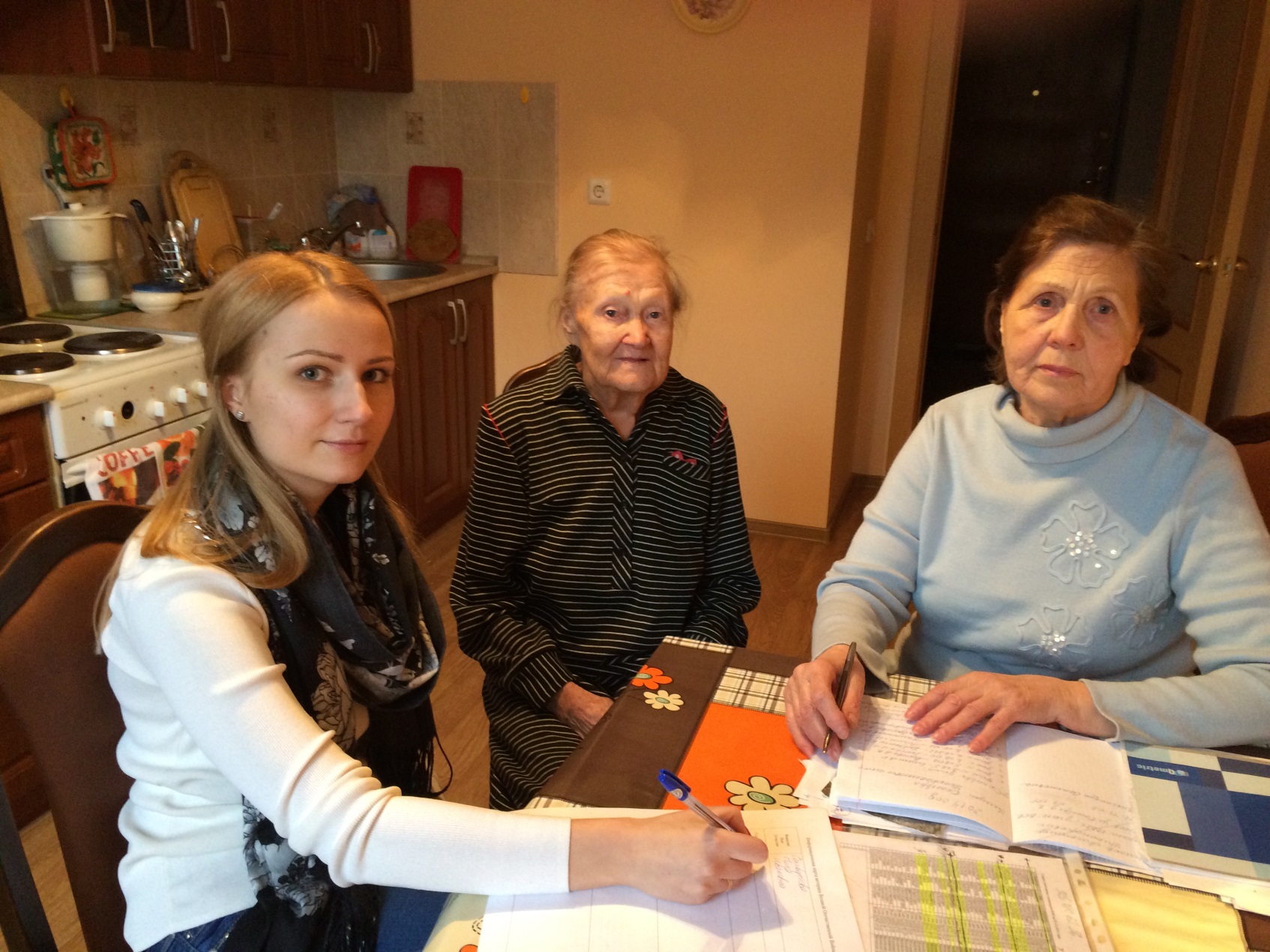 Сотрудники городской  Администрации, члены городского Совета ветеранов изучают условия жизни и потребности ветеранов. Составлена информационная карта для обобщения данных по каждому ветерану..
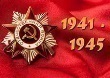 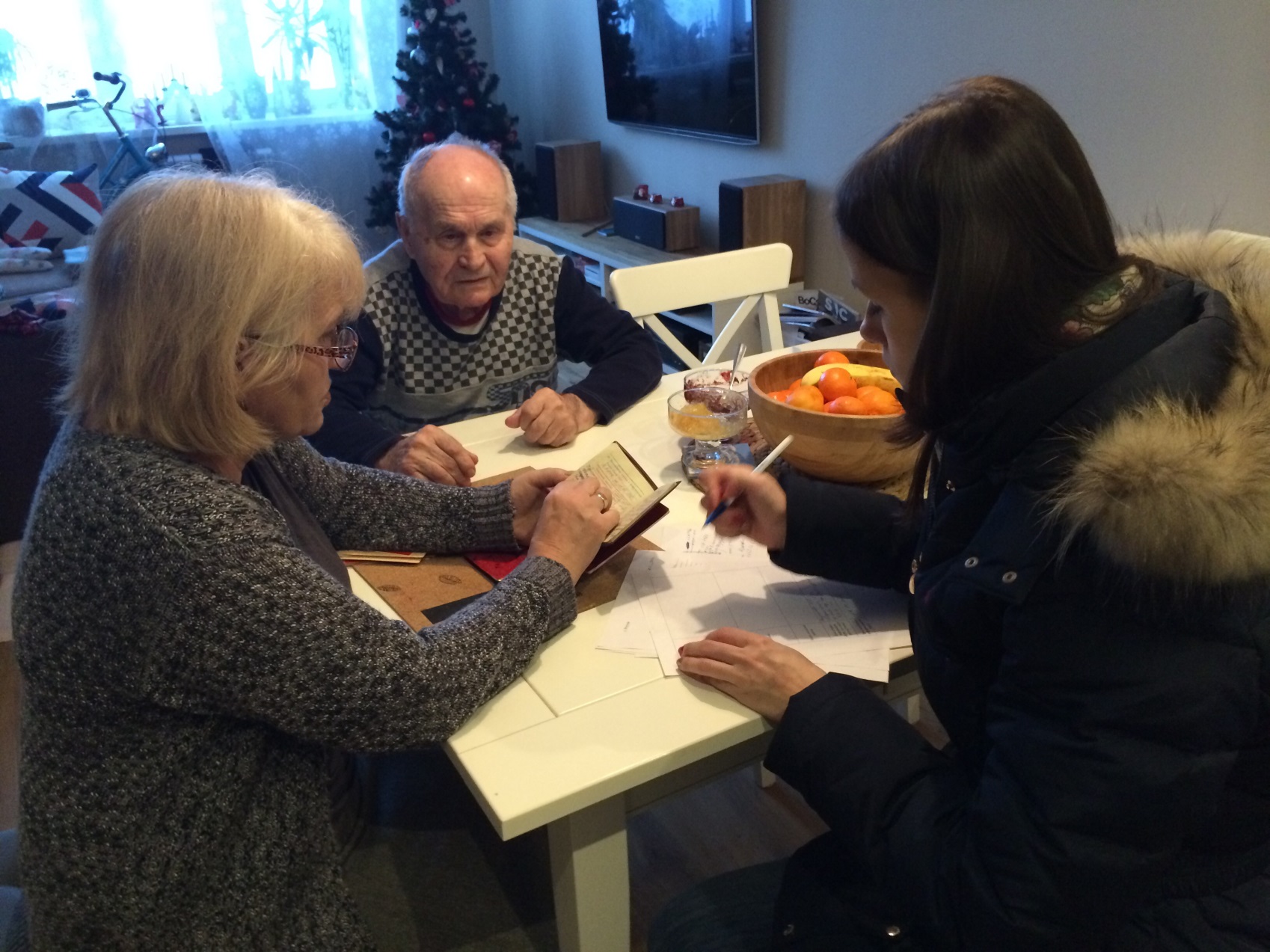 Сотрудники городской  Администрации, члены городского Совета ветеранов изучают условия жизни и потребности ветеранов. Составлена информационная карта для обобщения данных по каждому ветерану..
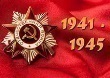 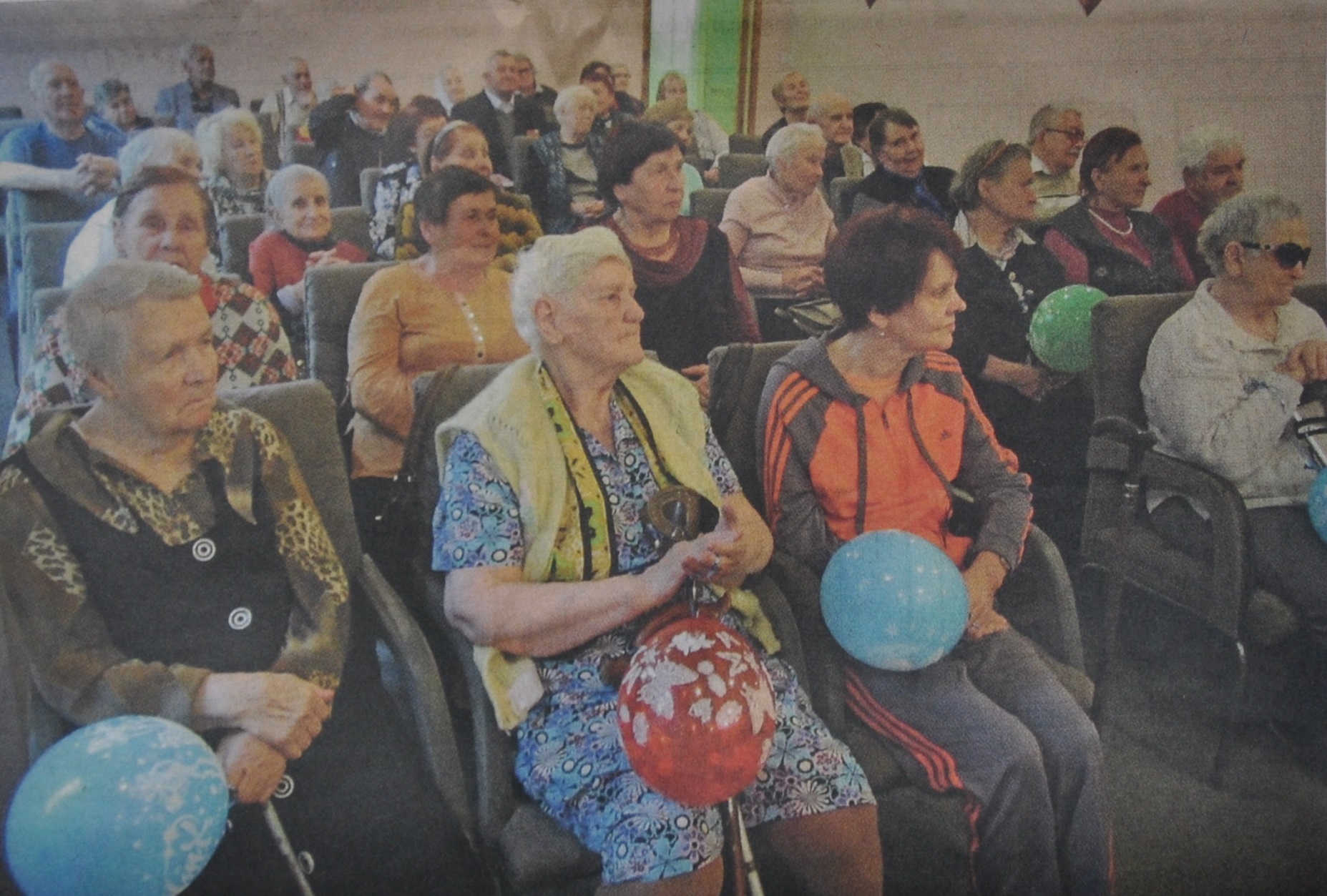 Мероприятия патриотической направленности проходят в центре социальной поддержки населения «Клён».
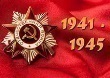 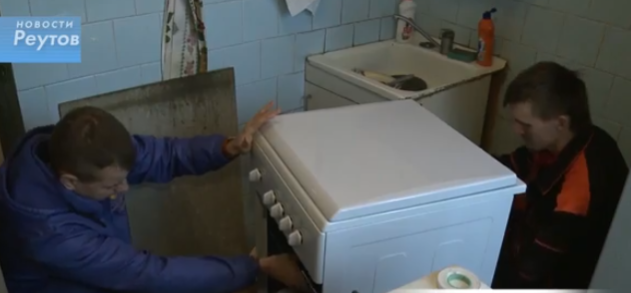 В феврале началась установка новых газовых плит в квартирах участников войны.  Бесплатно будет установлено около 60 плит.
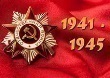 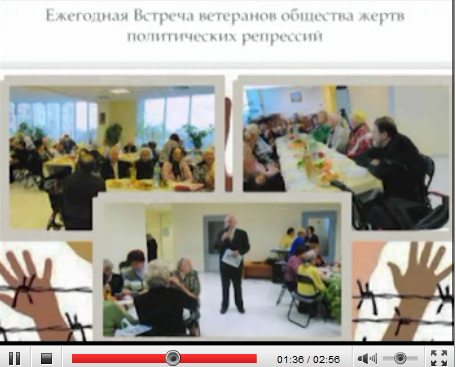 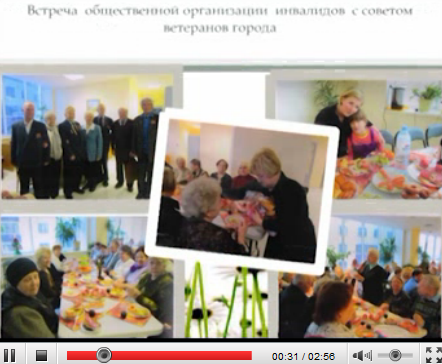 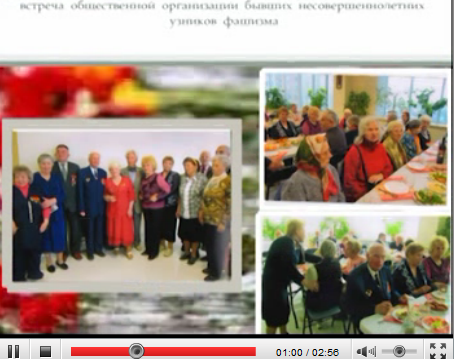 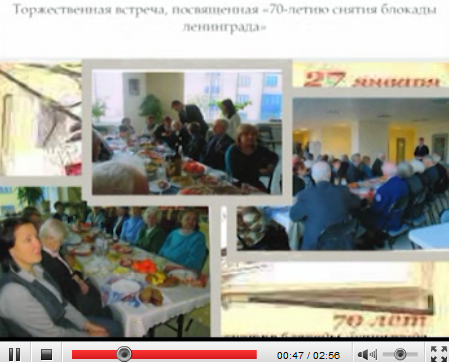 Фонд социальной поддержки населения разместил на своём сайте интересную презентацию о работе.
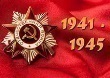 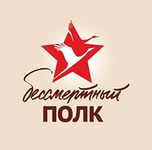 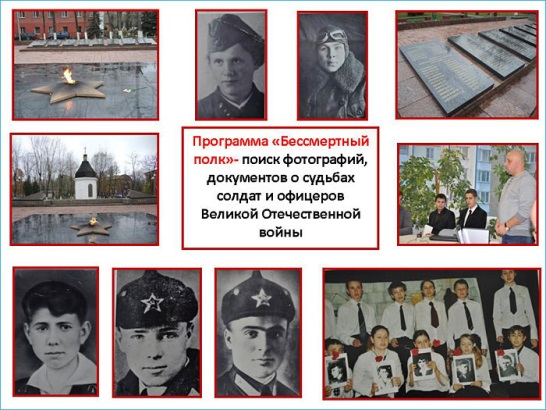 ПРОГРАММА «БЕССМЕРТНЫЙ ПОЛК»
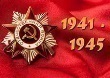 Информационная карта жителя Реутова-участника Великой Отечественной войны.
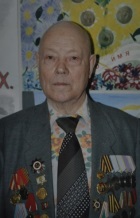 Была разработана информационная карта жителя Реутова-участника войны. К её заполнению приступили представители общественных организаций города.
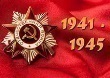 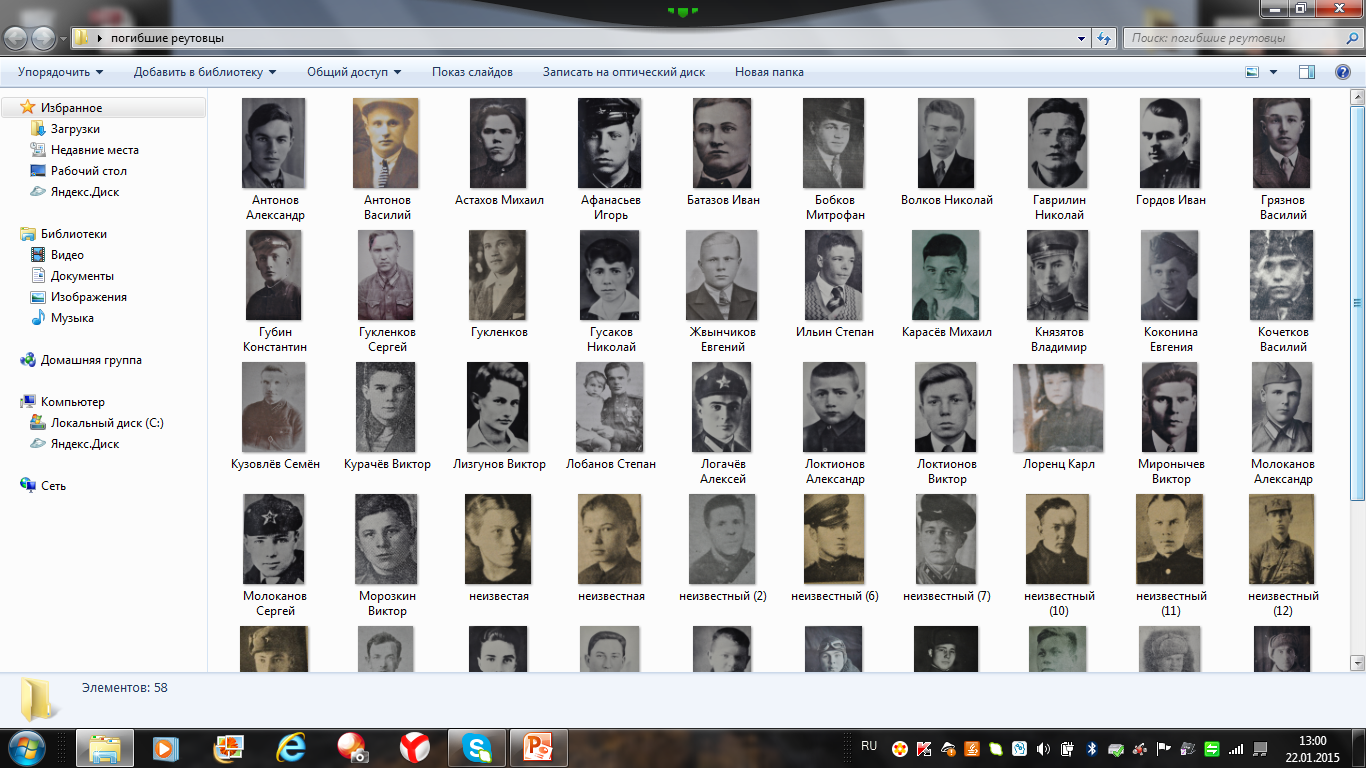 Создана электронная база фотографий реутовцев, погибших в годы Великой отечественной войны, имена которых увековечены на плитах городского Мемориала. Собрано 58 фотографий.
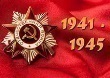 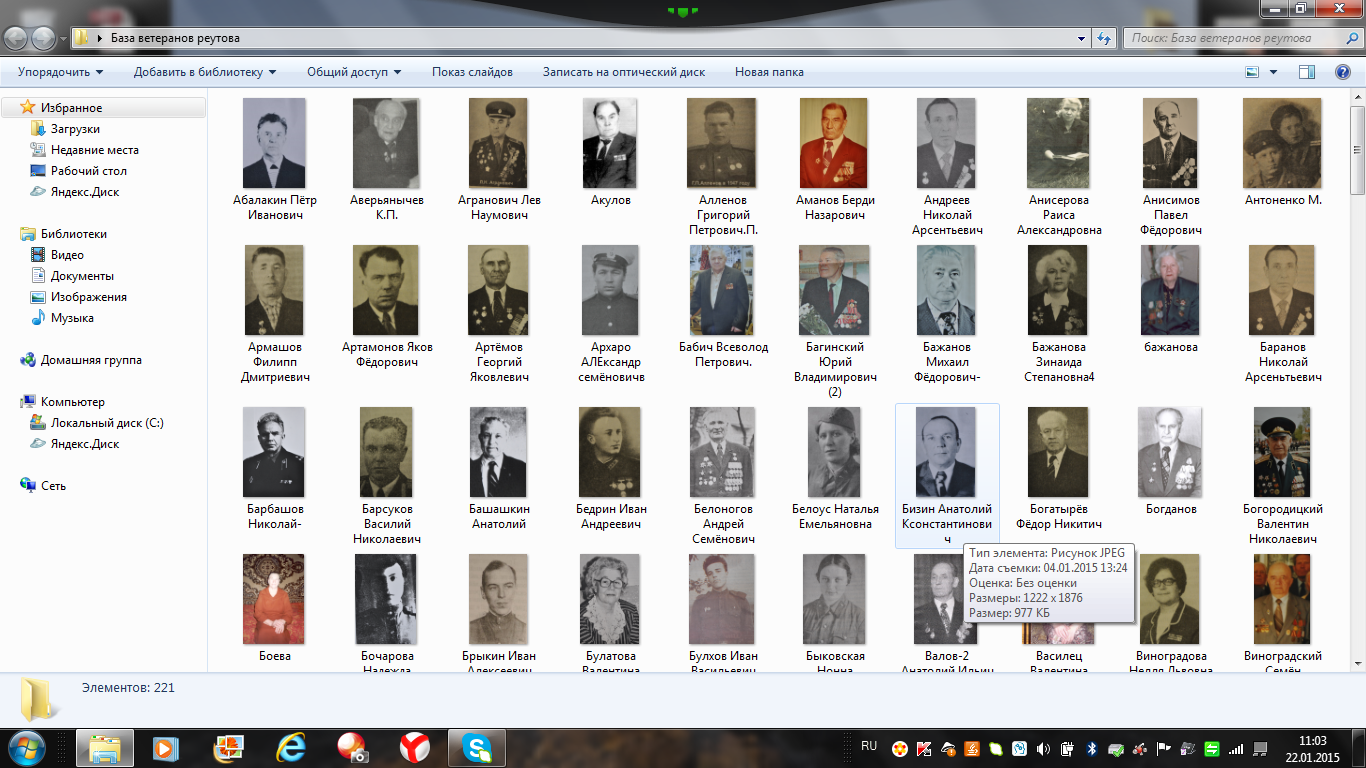 Создаётся электронная база фотографий реутовцев – участников Великой Отечественной войны. Собрано 222 фотографии.
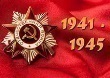 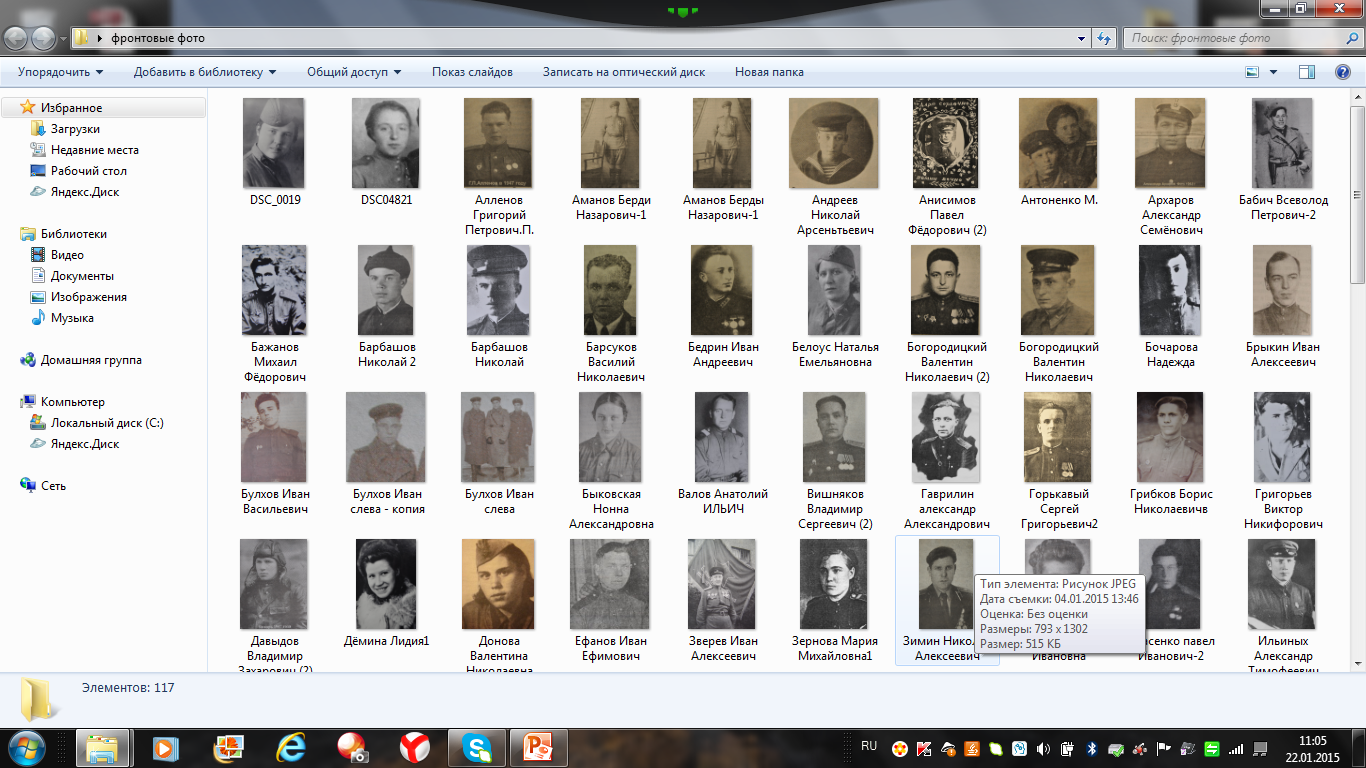 Создаётся электронная база  фронтовых фотографий реутовцев – участников Великой Отечественной войны.  Собрано 118 фотографий.
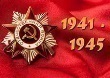 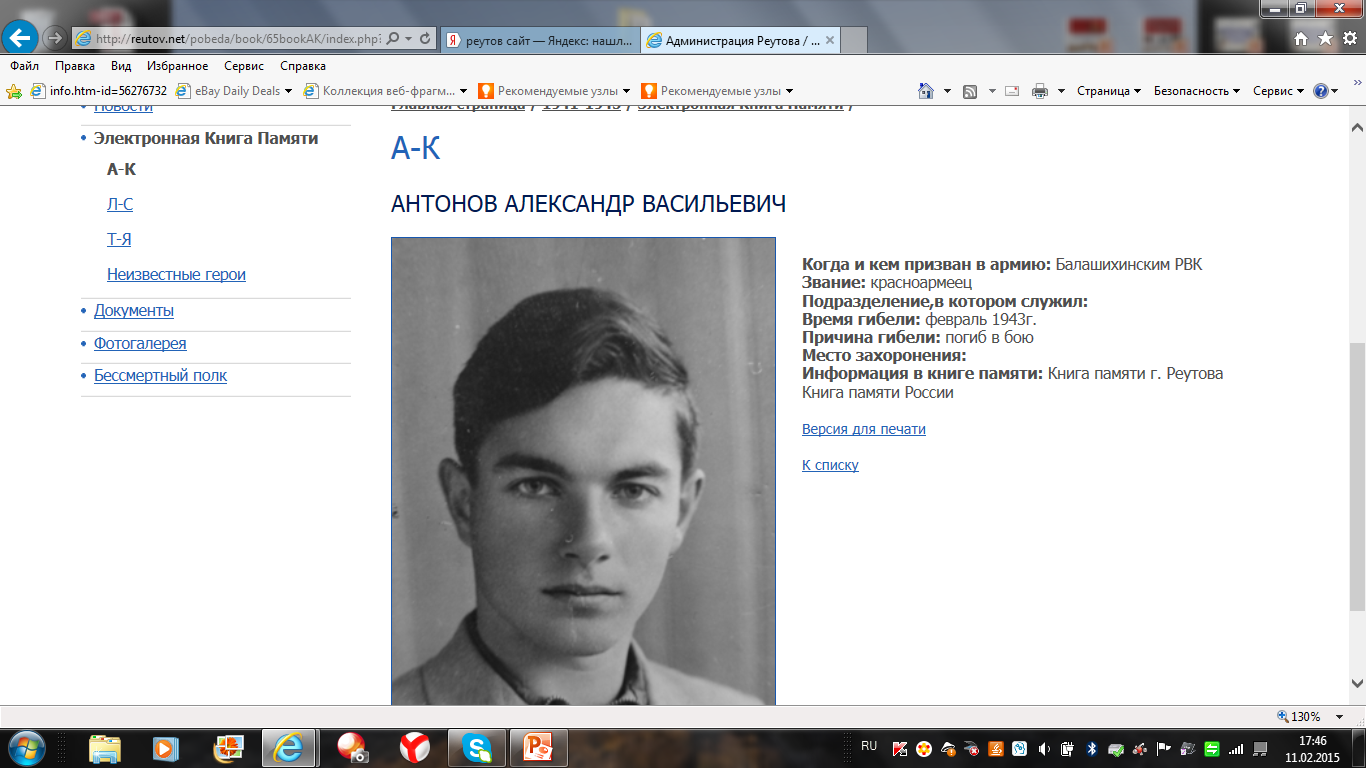 На городском сайте размещена Электронная Книга Памяти реутовцев, погибших в годы Великой Отечественной войны.
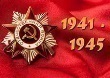 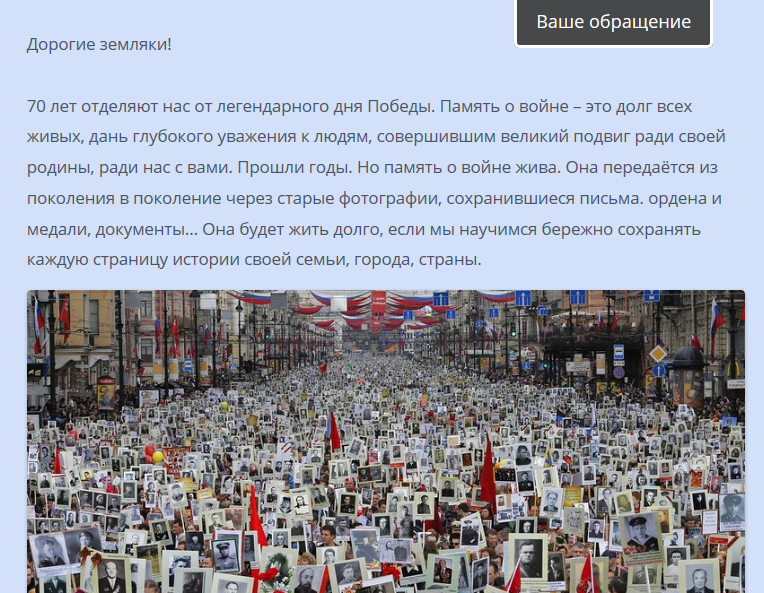 Общественная палата города Реутова подготовила обращение к жителям города об участии в акции
 « Бессмертный полк».  Оно размещено в средствах массовой информации и на сайте палаты.
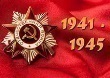 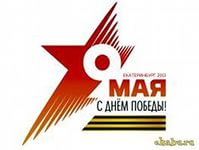 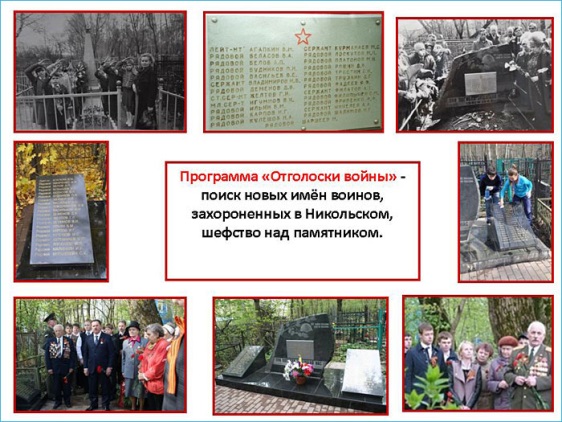 ПРОГРАММА «ОТГОЛОСКИ ВОЙНЫ»
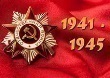 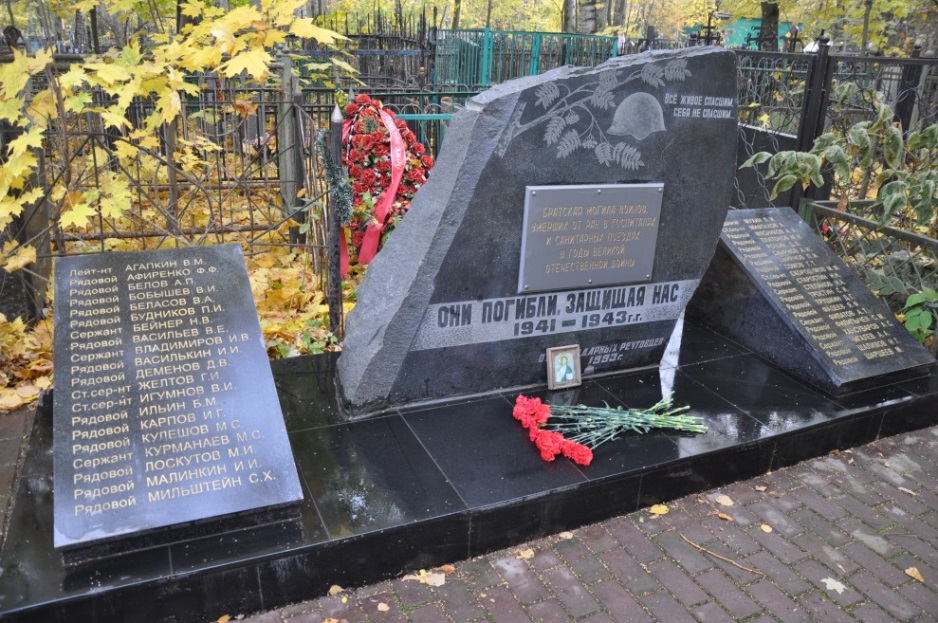 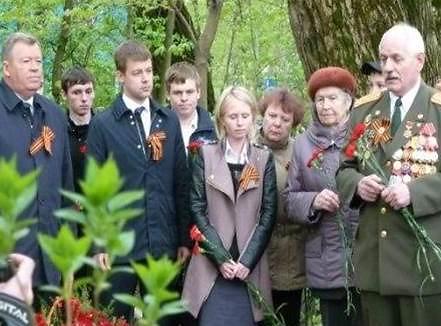 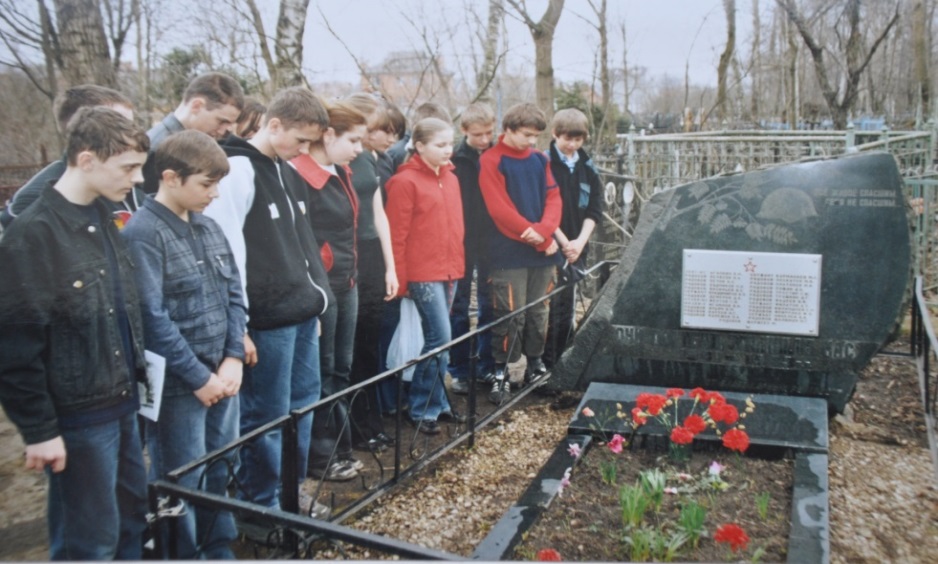 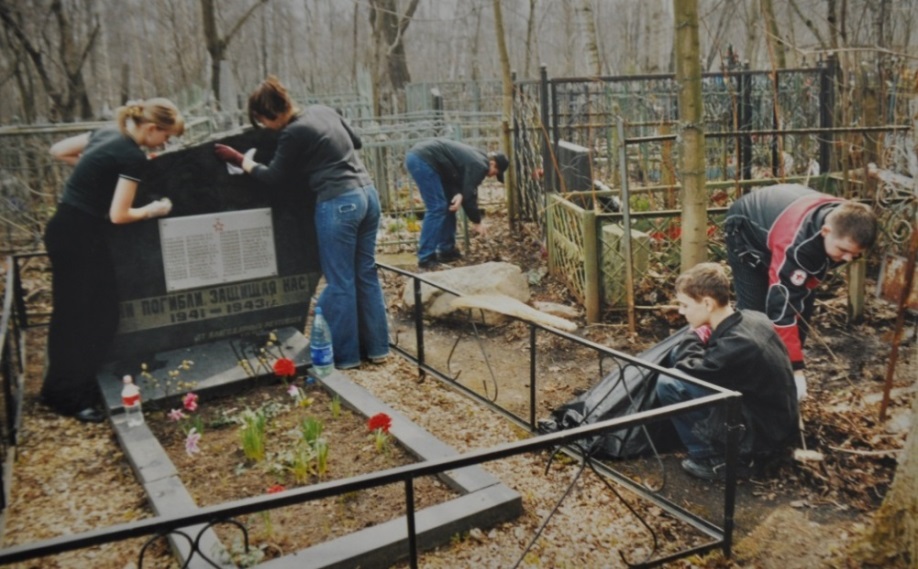 Много лет наш город шефствует над воинским захоронением на Николо – Архангельском кладбище. Здесь похоронены воины, умершие в госпиталях и санитарных поездах в годы войны.
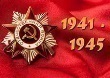 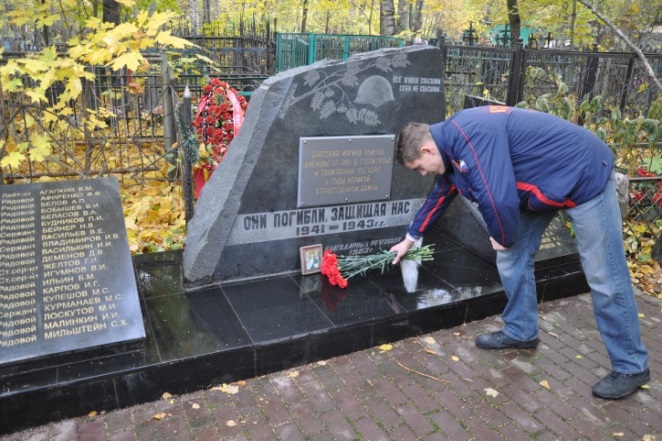 В 2014-2015 годах ученик школы № 6 Овсяников Иван провёл работу по поиску новых имён погибших воинов.  Администрацией города было принято решение о реконструкции воинского захоронения к празднику Победы.
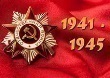 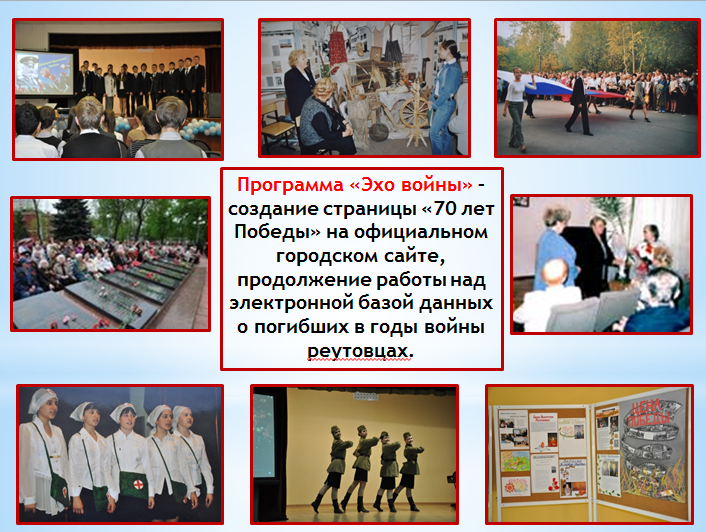 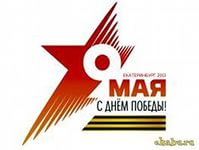 ПРОГРАММА «ЭХО ВОЙНЫ»
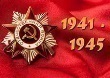 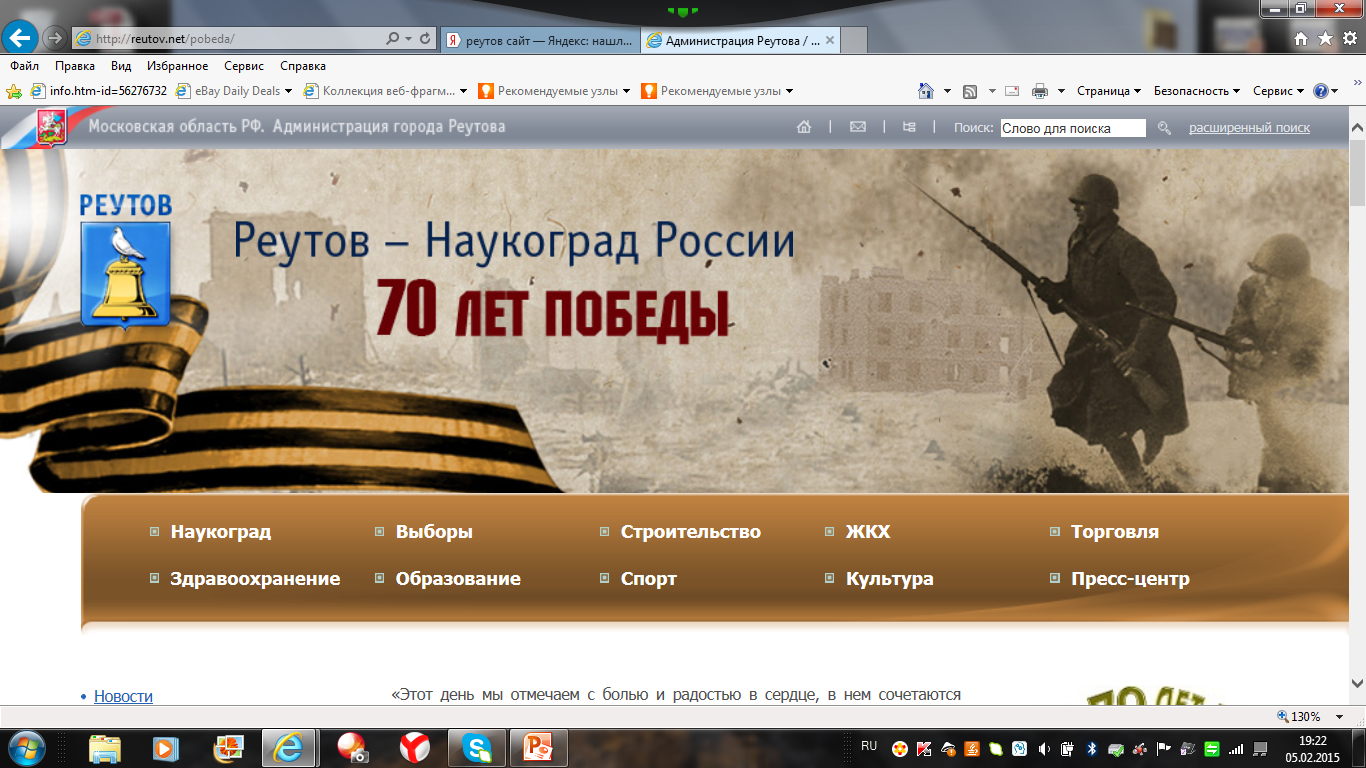 5 февраля начала работать страница «70 лет Победы» на официальном сайте городского округа Реутов.
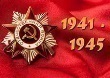 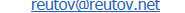 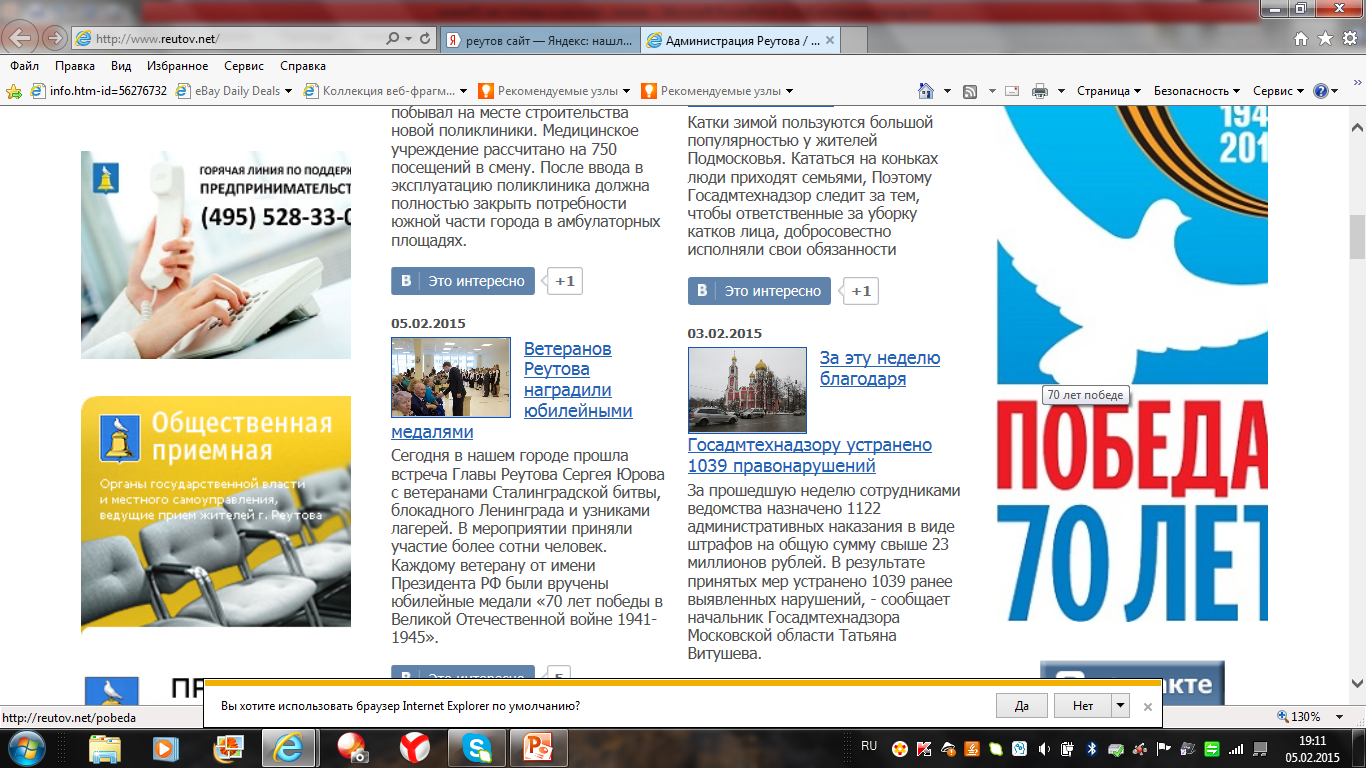 Появился электронный адрес городского социального проекта « Я помню и горжусь», на который жители города могут направлять свою информацию..
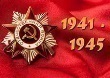 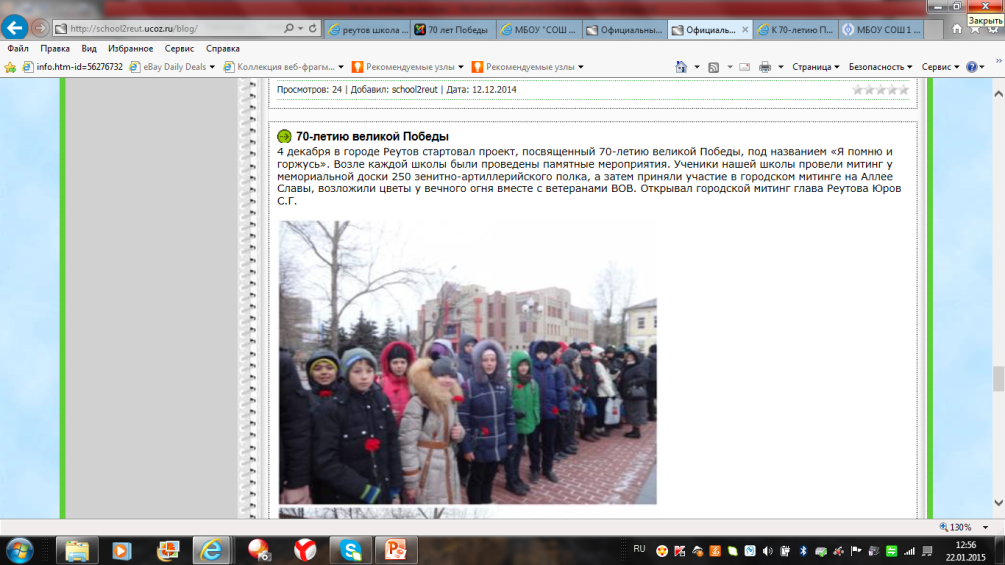 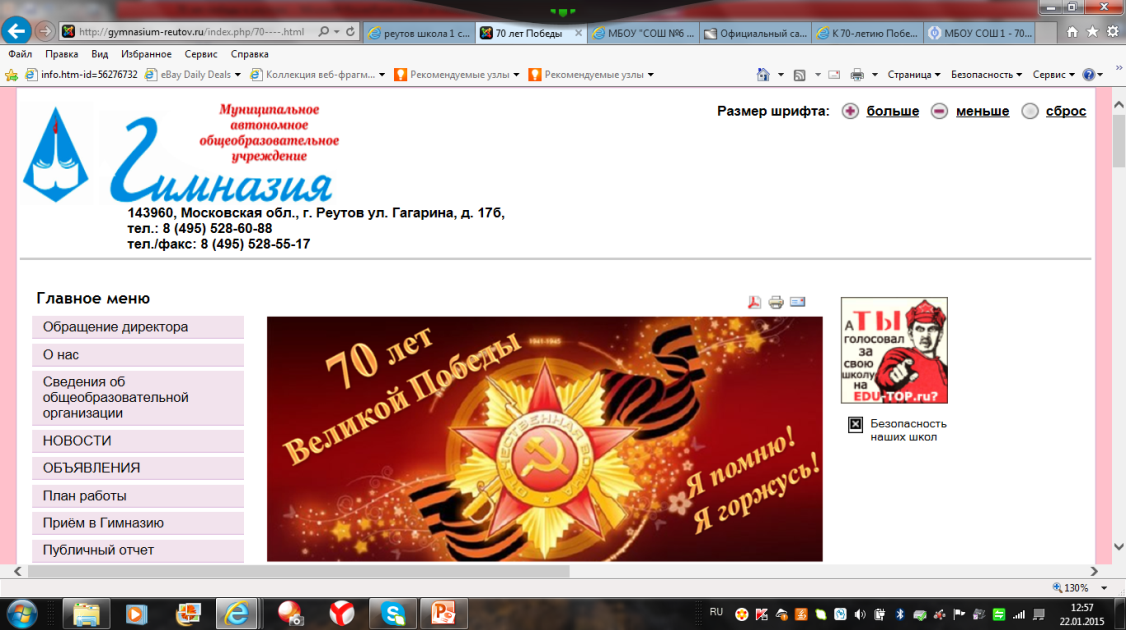 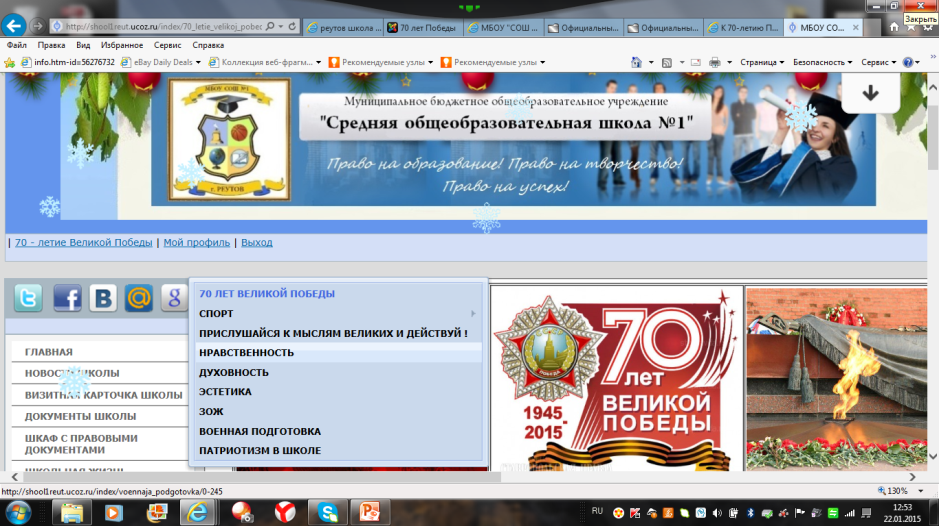 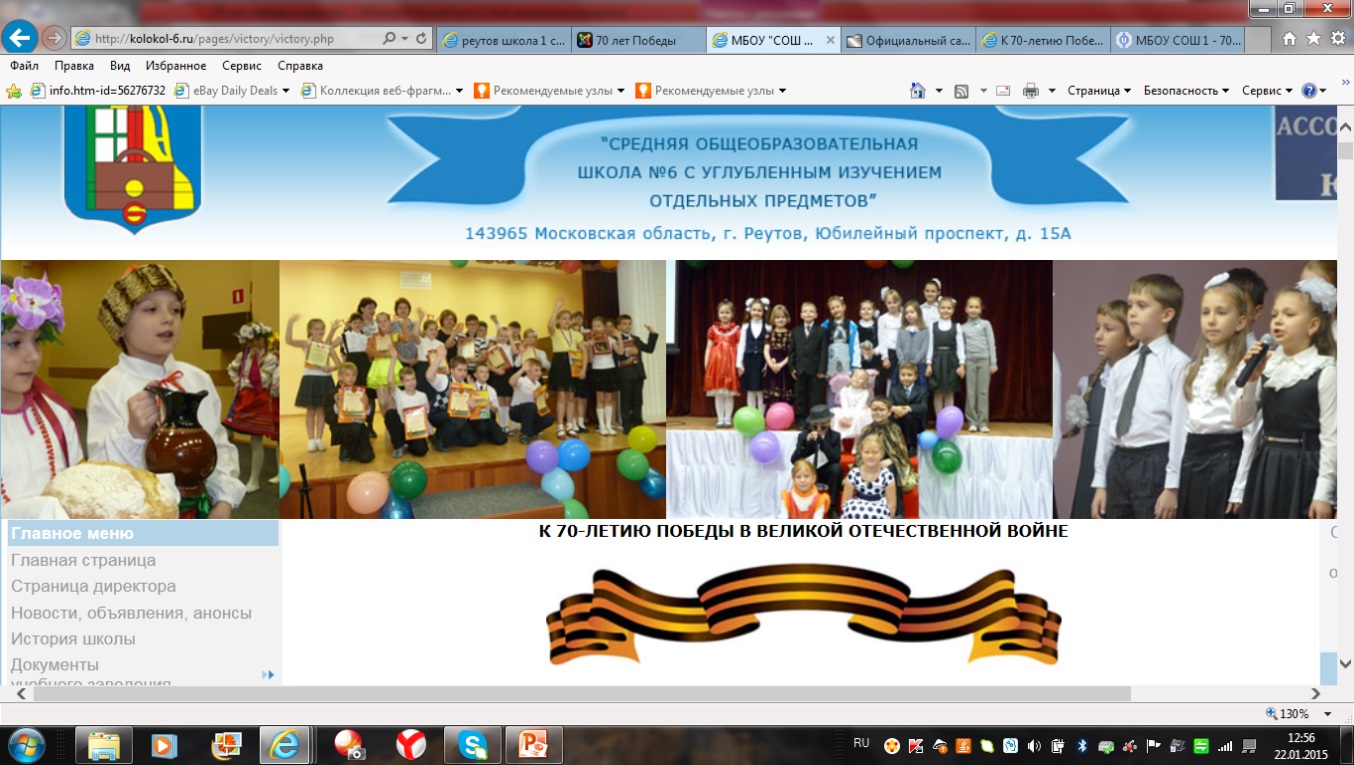 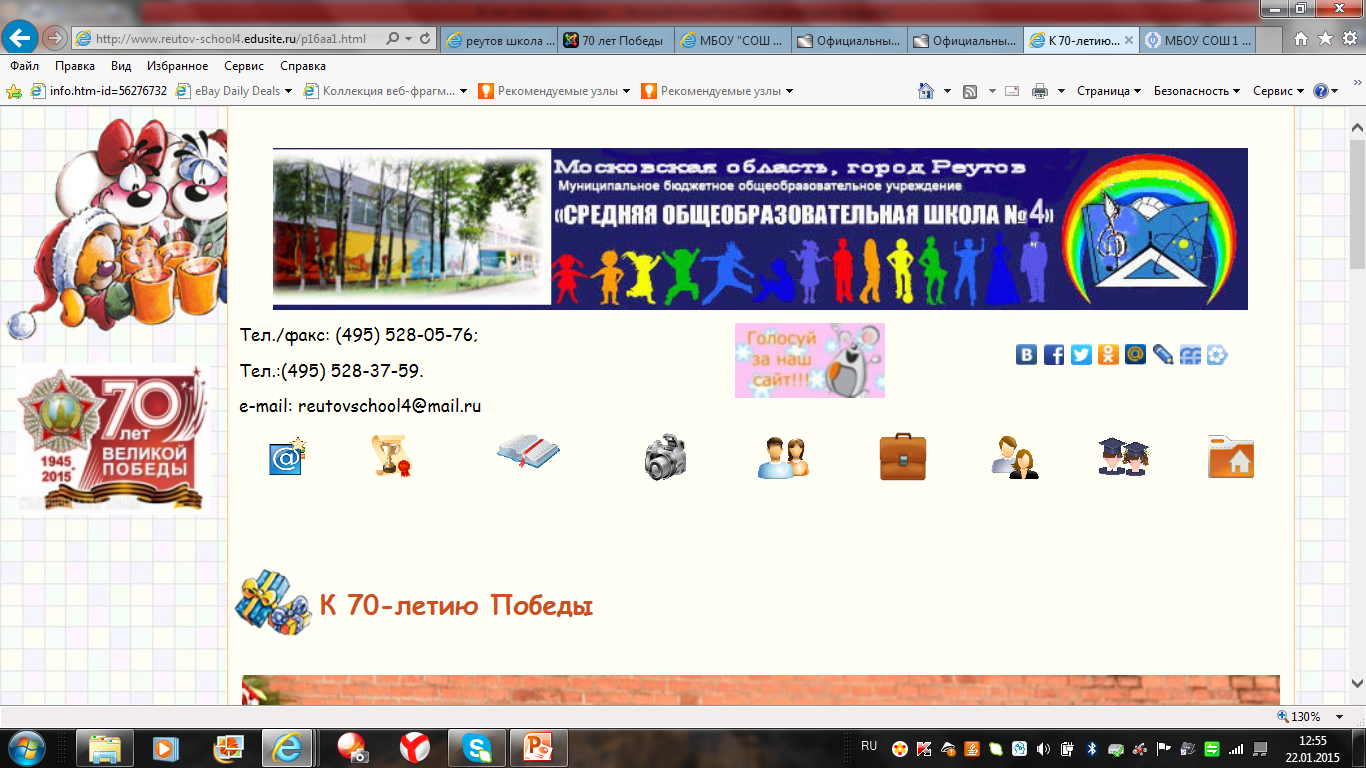 На  сайтах школ  города оформлены страницы о подготовке к 70 – летию   Победы, на которых отражается ход подготовки к празднику, представляются собранные материалы.
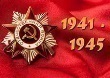 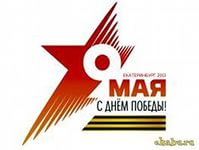 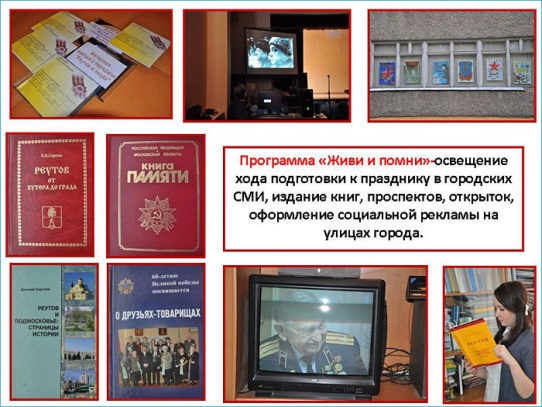 ПРОГРАММА «ЖИВИ И ПОМНИ»
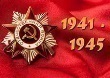 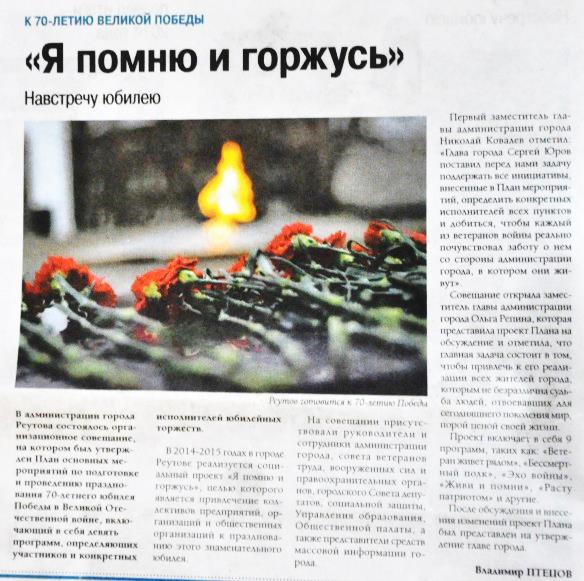 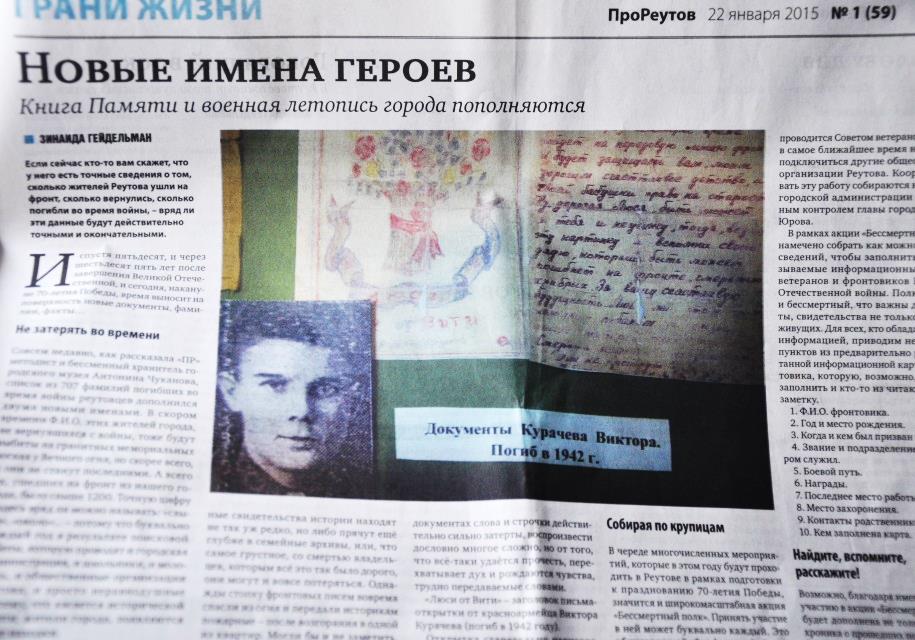 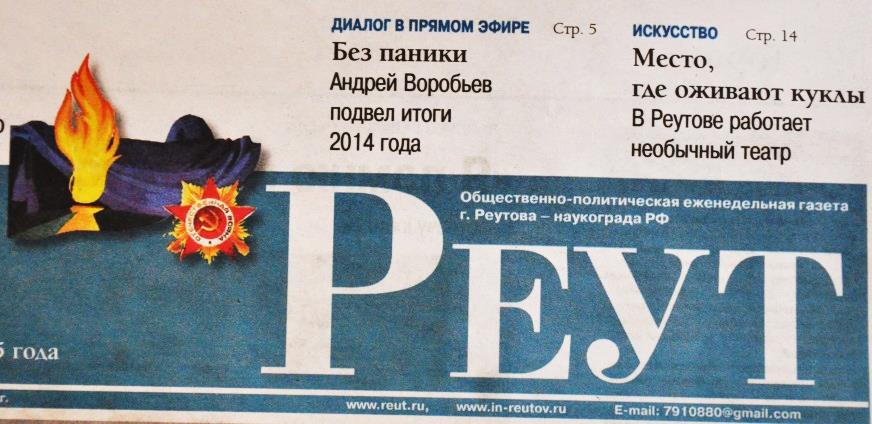 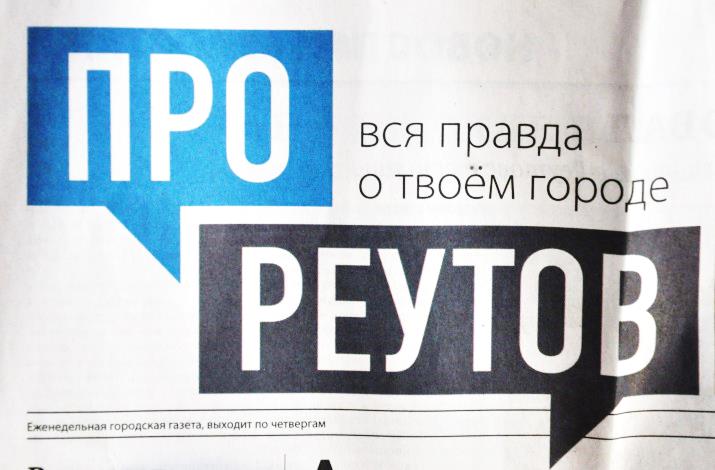 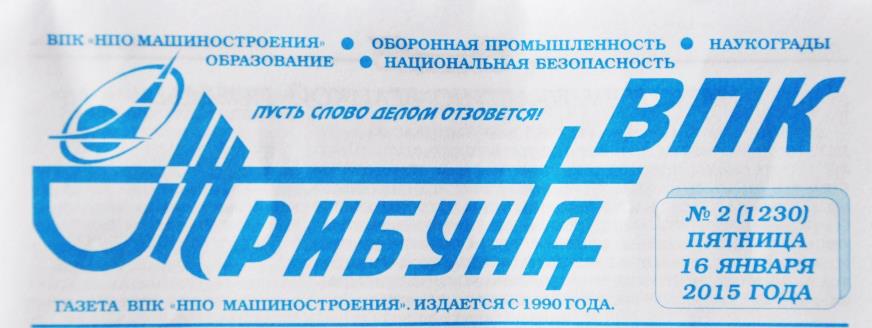 Ход подготовки к празднику Победы освещается в городских средствах массовой информации.
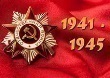 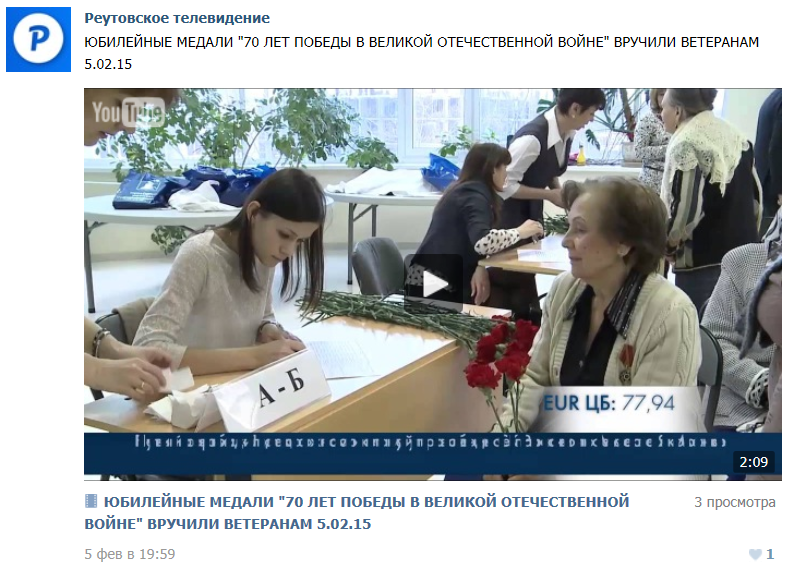 О подготовке к юбилею Победы рассказывает реутовское телевидение.
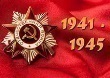 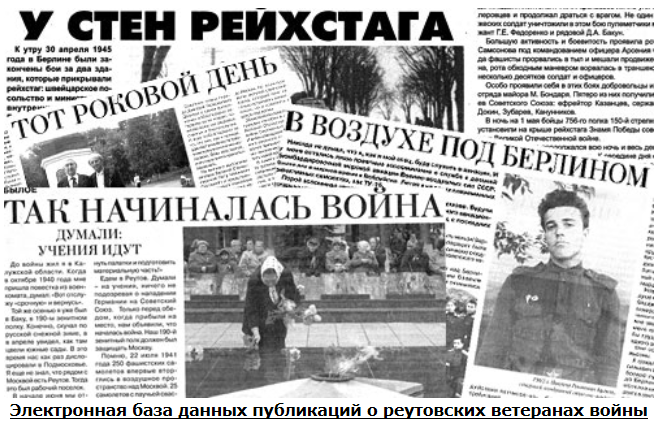 На сайте школы № 6 размещена электронная база публикаций о реутовцах – участниках Великой Отечественной войны.
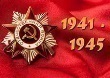 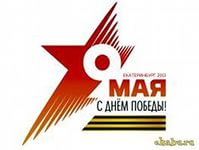 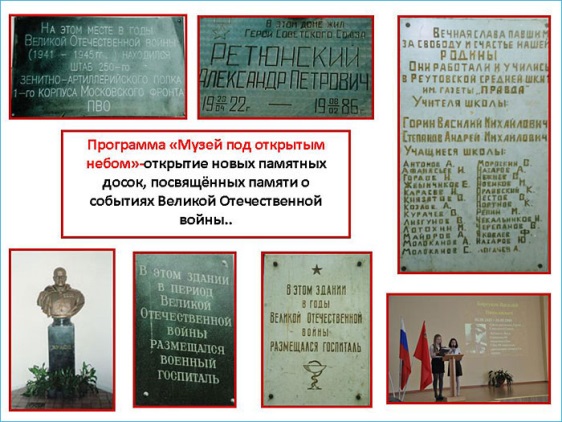 ПРОГРАММА
 « МУЗЕЙ ПОД ОТКРЫТЫМ НЕБОМ»
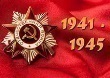 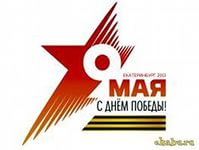 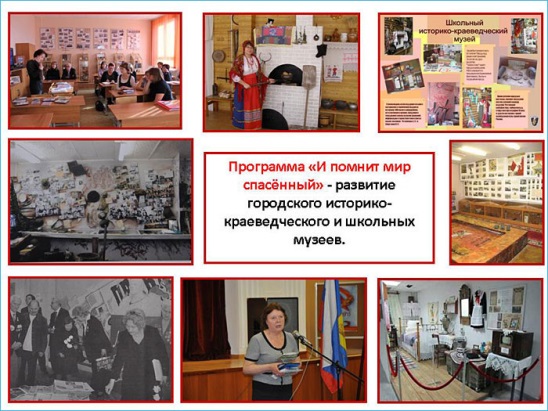 ПРОГРАММА
 «И ПОМНИТ МИР СПАСЁННЫЙ…»
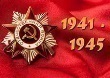 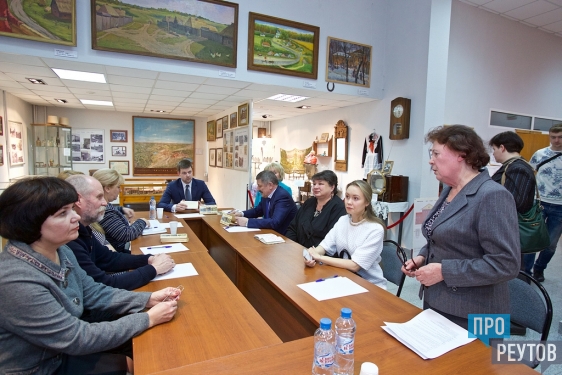 22 января Глава города Юров С.Г. посетил  музейно - выставочный центр, познакомился с экспозицией музея. Были приняты решения по модернизации музея, в том числе, обновлении зала военной истории.
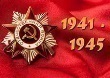 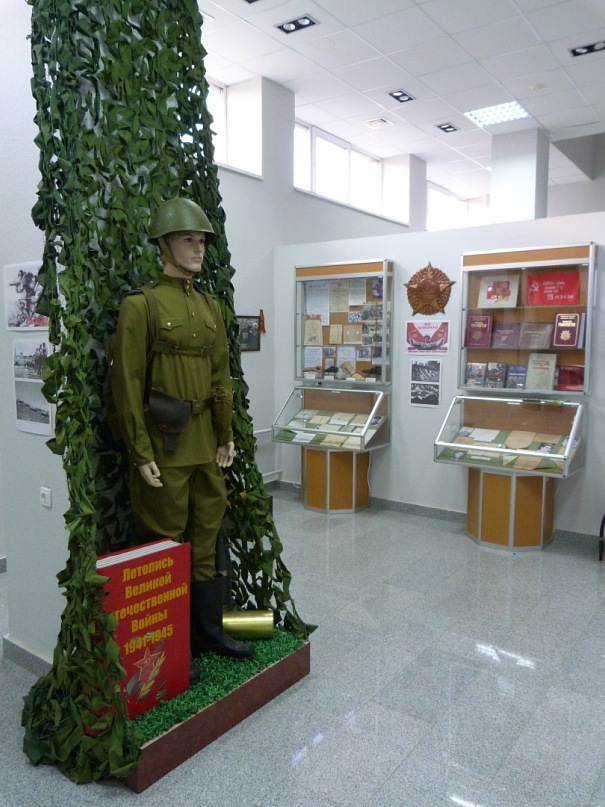 Зал городского  музея «Летопись военной истории».
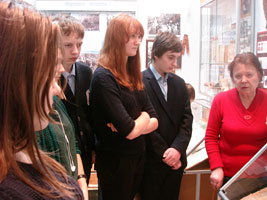 В историко – краеведческом музее проходят экскурсии по военной тематике  для учеников школ города .
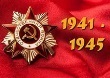 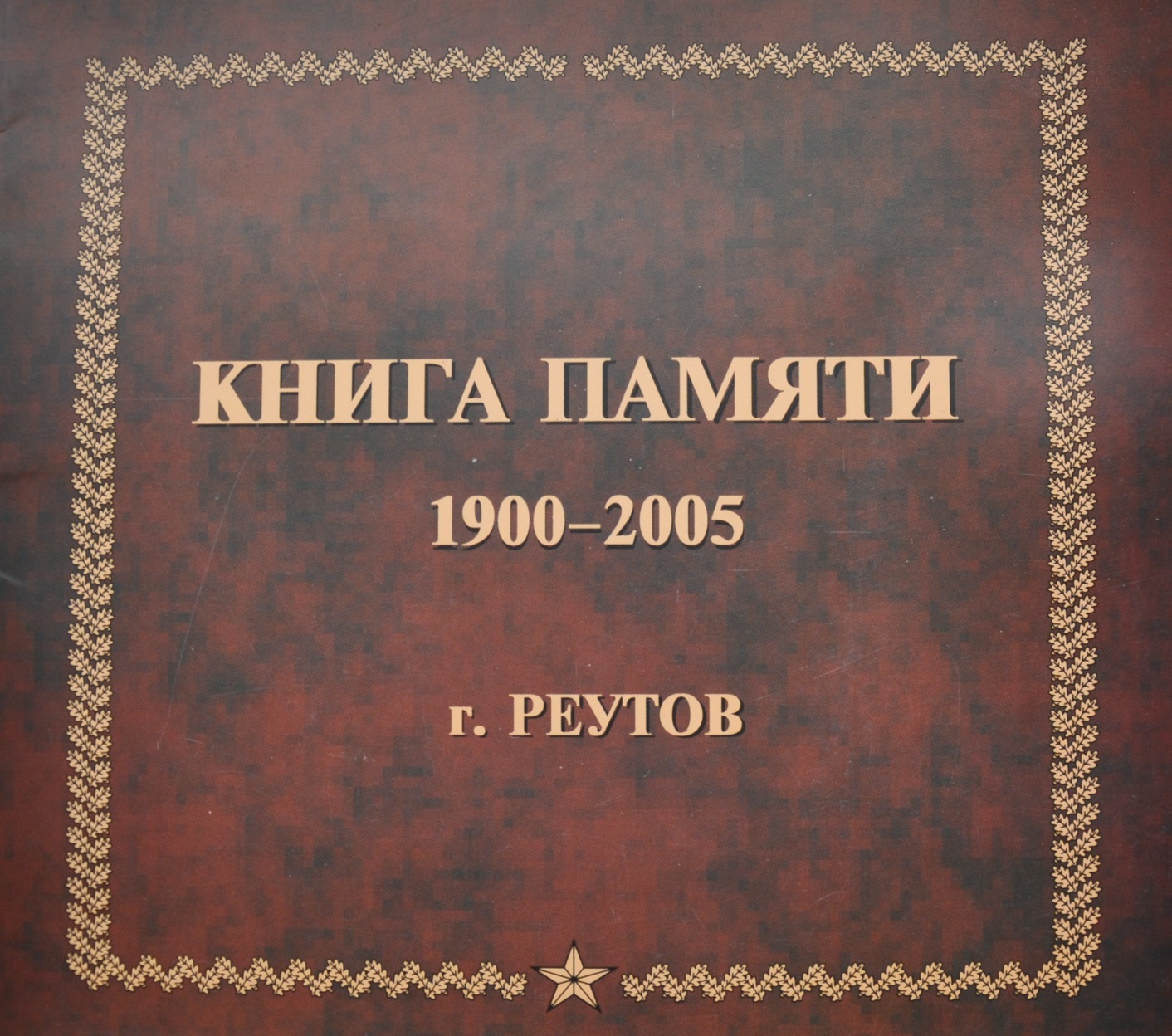 В  музейно – выставочном центре ведётся работа по обновлению сведений  в Книге Памяти города Реутова и подготовке её к изданию.
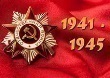 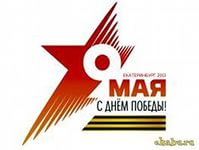 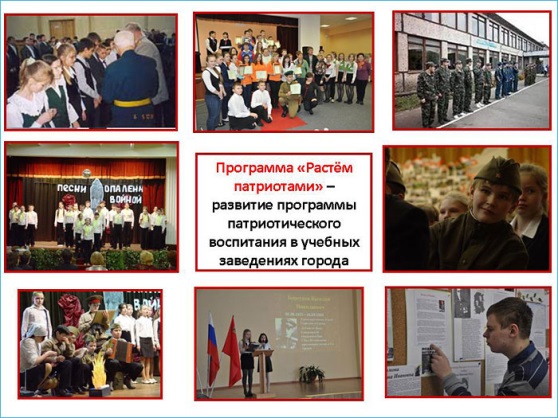 ПРОГРАММА
 «РАСТЁМ ПАТРИОТАМИ»
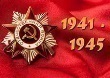 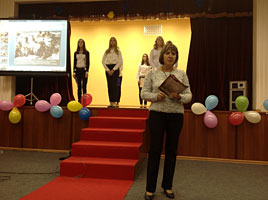 Во всех школах города накануне годовщины Московской битвы прошли уроки Памяти, Устные журналы, литературно-музыкальные композиции. На фото -  мероприятие в школе № 6.
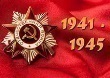 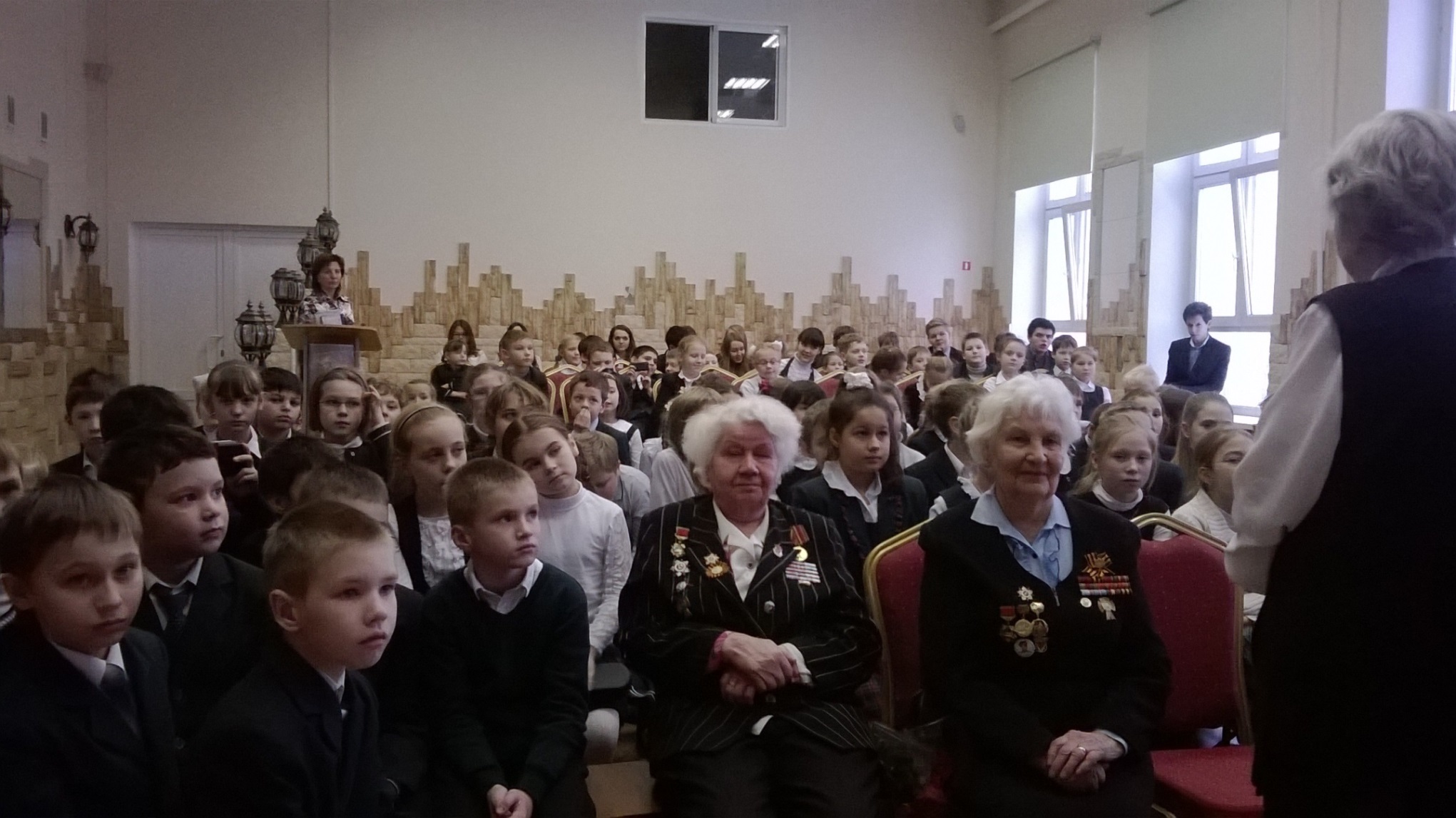 В школах города в дни празднования годовщины Московской битвы прошли встречи с участниками Великой Отечественной  войны. На фото – встреча  с ветеранами в гимназии.
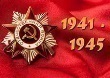 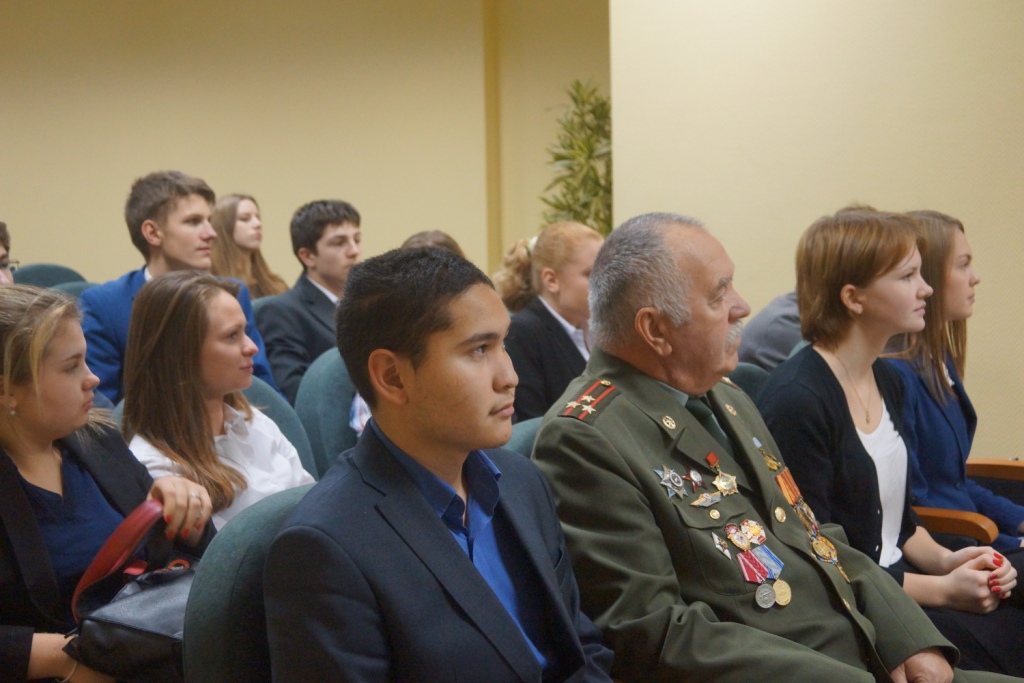 В школе № 10 прошла конференция старшеклассников, посвящённая Московской битве «МЫ свой победный путь к Берлину проложили битвой за Москву. В ней участвовал  Апеянц Е.И.
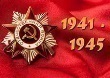 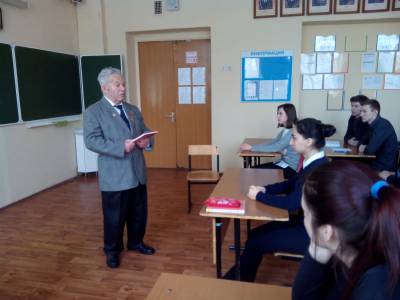 Ученики школы № 2 встретились с ветераном войны Крановым Ильёй Борисовичем.
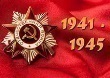 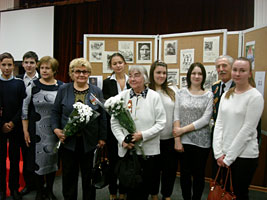 1 декабря в школе № 6 была организована встреча с узницами фашистских концлагерей, на которую были приглашены ветераны.
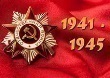 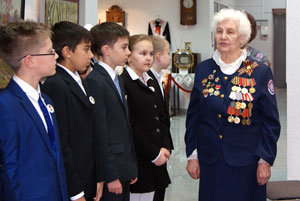 В городском музее с участием ветеранов Великой Отечественной войны прошёл приём учеников школы  № 7  в организацию «Юные жуковцы». На фото – ветеран войны Остапенко М.Ф. с учениками школы.
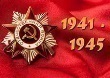 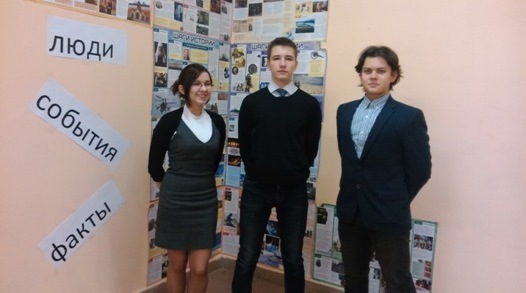 В лицее под руководством  Емельяновой Н.А. оформлен стенд «Люди, события, факты»,  рассказывающий об основных этапах развития нашего государства, исторических деятелях.
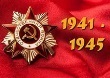 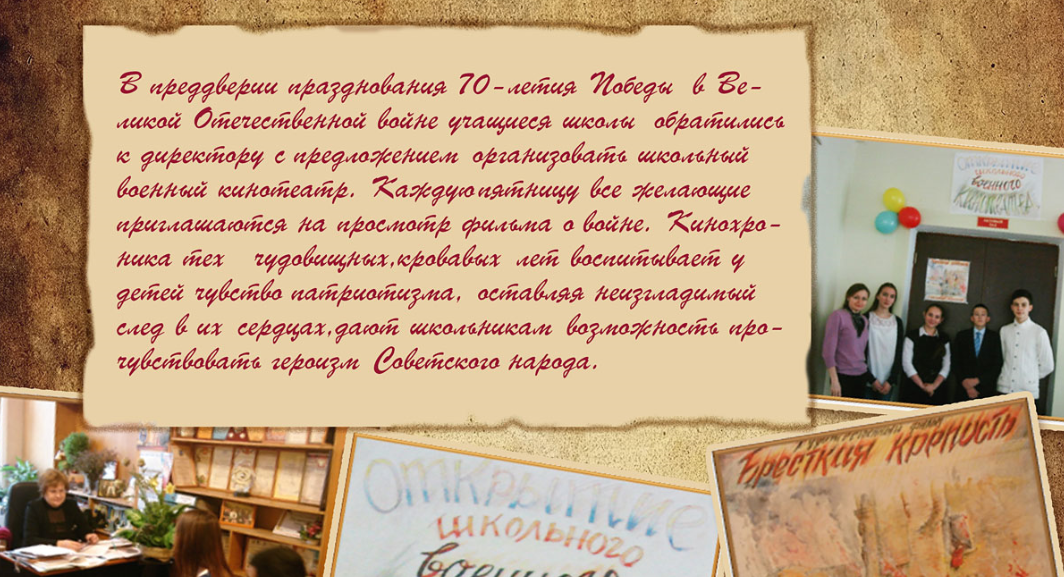 В школе № 6 открылся школьный военный кинотеатр, где каждую пятницу все желающие могут посмотреть документальные и художественные фильмы о войне.
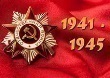 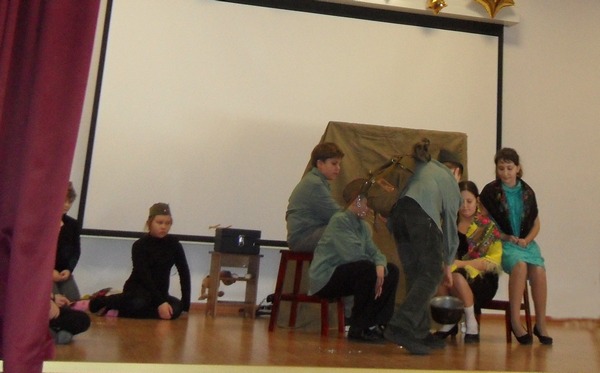 21 января в  рамках  городского этапа областного фестиваля детского и юношеского творчества  прошёл конкурс театральных коллективов. Были представлены постановки и о Великой Отечественной войне.
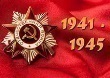 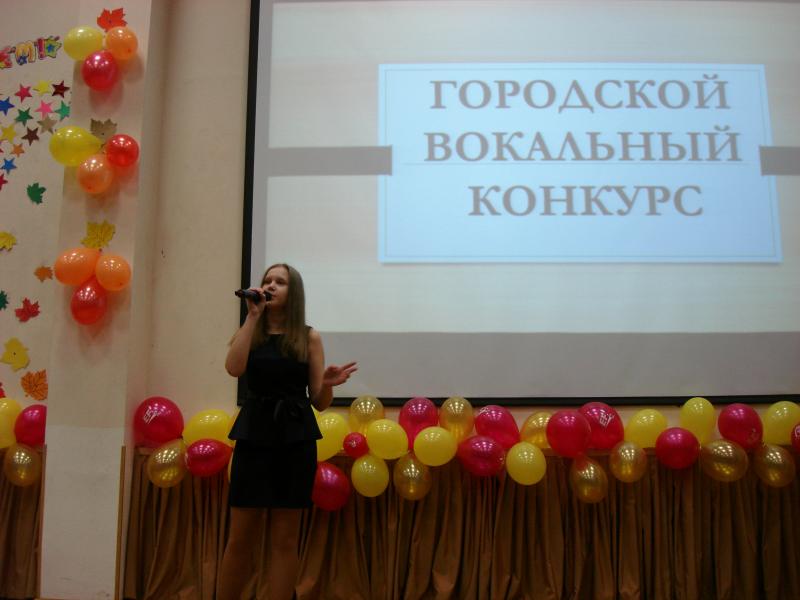 22 октября в рамках городского этапа областного фестиваля детского и юношеского   художественного и технического  творчества   прошёл  вокальный конкурс., на котором были исполнены и песни о войне.
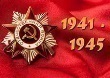 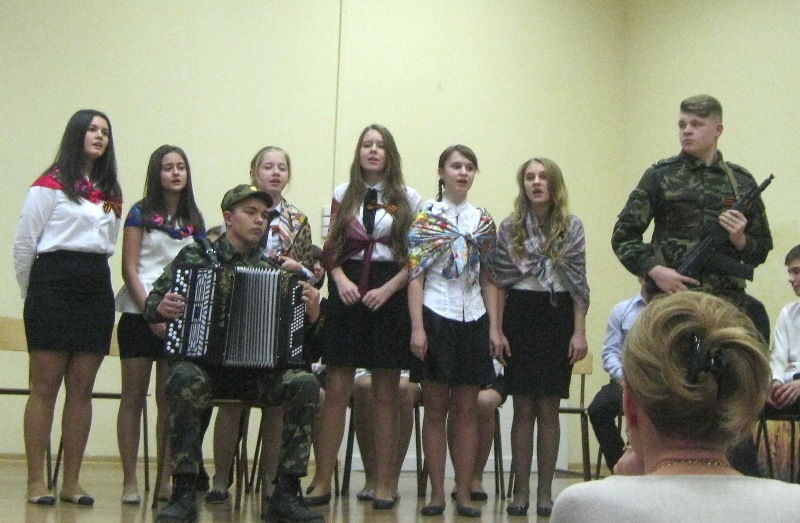 13 ноября в рамках городского этапа областного фестиваля детского и юношеского   художественного и технического  творчества   прошёл  конкурс литературно – музыкальных композиций.
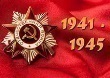 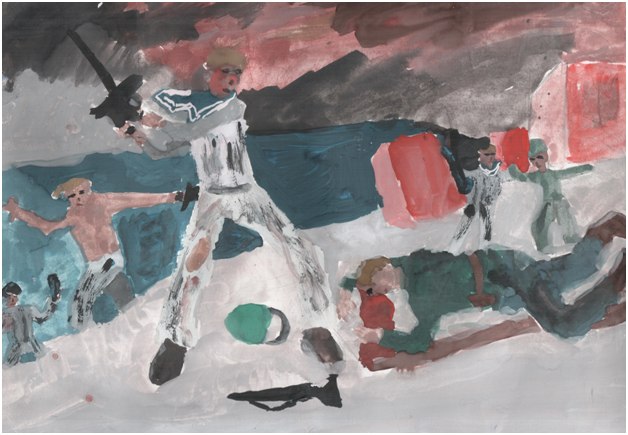 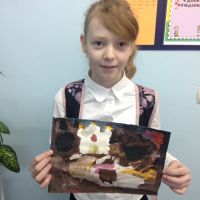 Дети города Реутова участвуют в школьных выставках и конкурсах рисунков о войне На фото – рисунки учеников школ № 5 и №3.
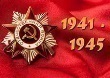 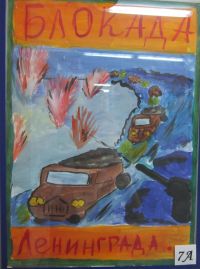 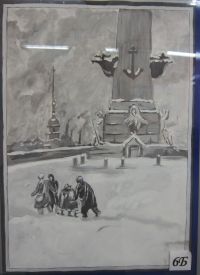 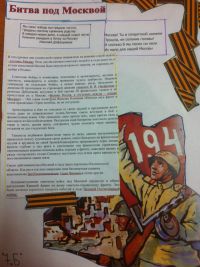 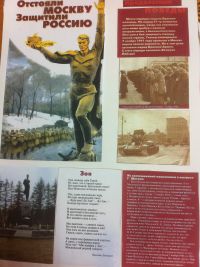 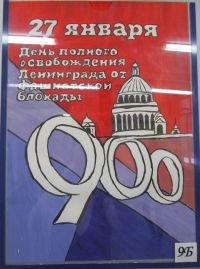 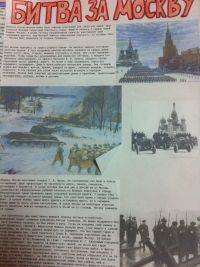 В школе № 3 оформляются информационные листки к памятным датам истории Великой Отечественной войны.
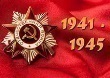 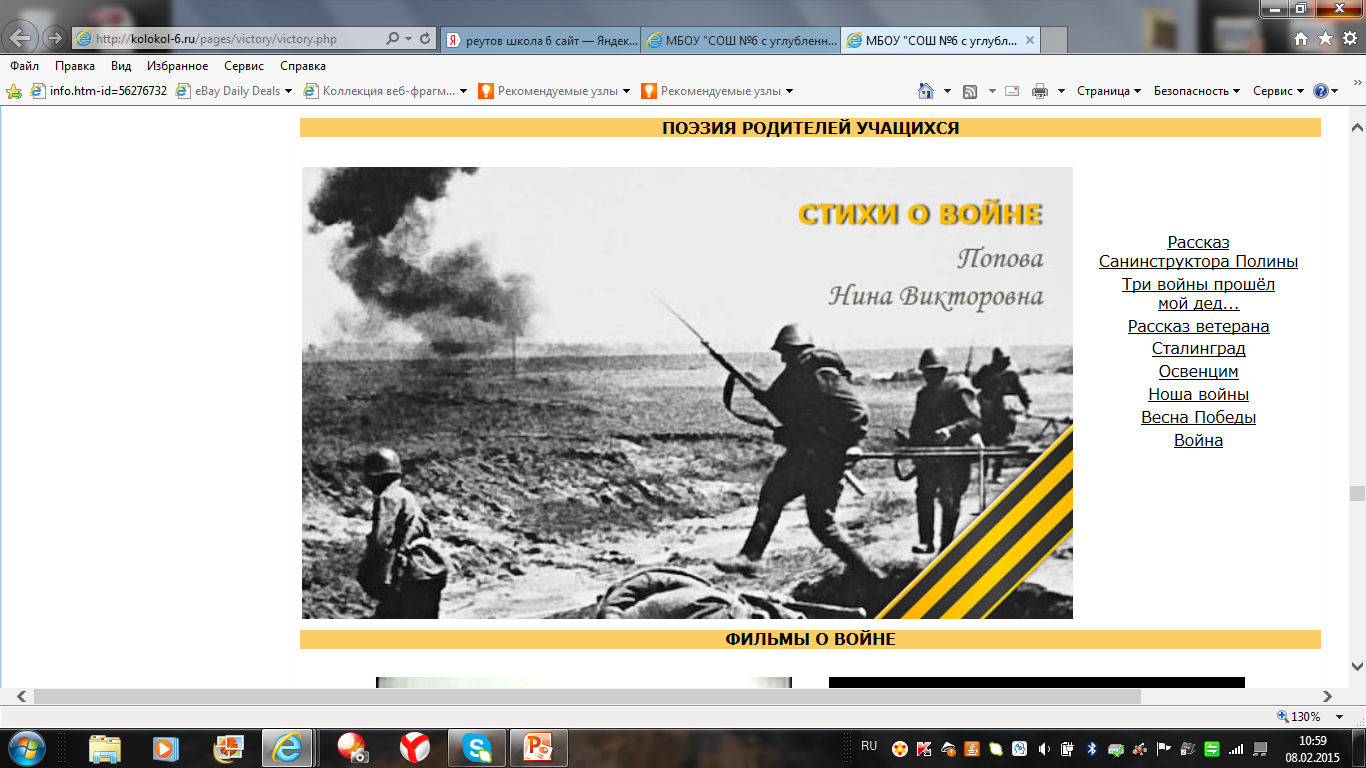 К работе по подготовке к празднику Победы привлекаются и родители учеников школ города. На сайте школы № 6 можно прочитать стихи Поповой  Нины Викторовны.
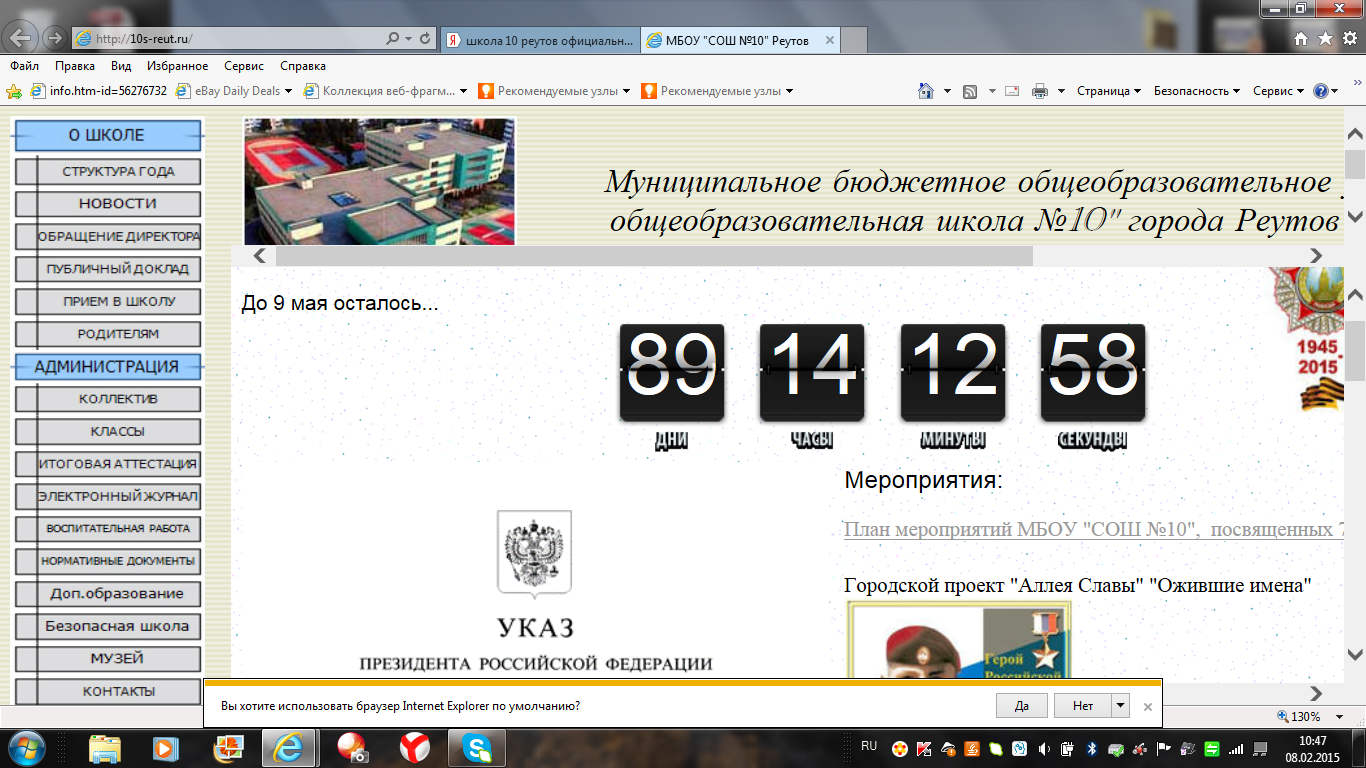 На сайте школы № 10 оформлен баннер с указанием времени, которое осталось до дня Победы.
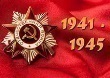 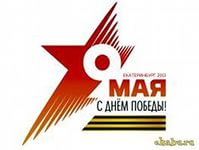 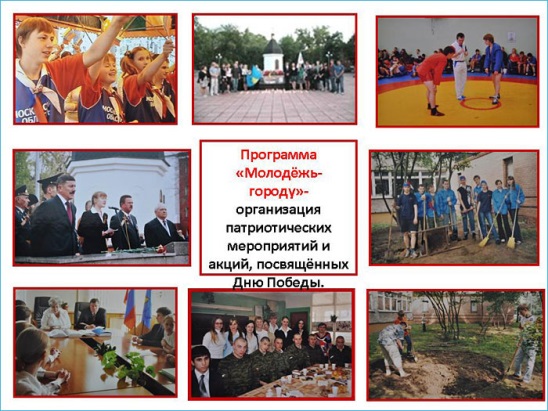 ПРОГРАММА «МОЛОДЁЖЬ – ГОРОДУ»
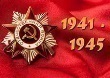 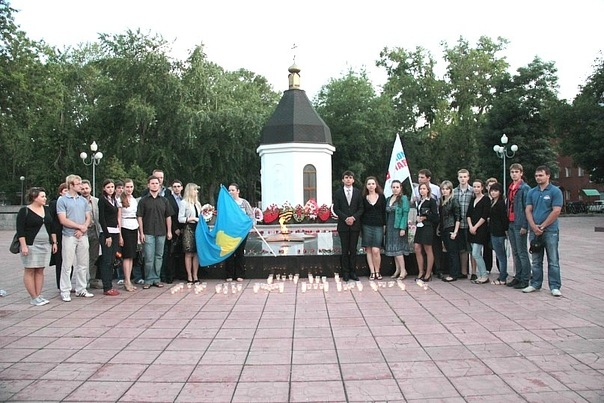 В нашем городе работает городской молодёжный парламент, который тоже  готовится к юбилею Победы.
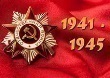 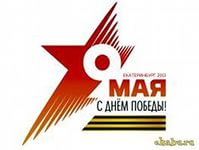 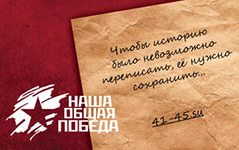 МЕРОПРИЯТИЯ К ЮБИЛЕЮ ПОБЕДЫ В УЧРЕЖДЕНИЯХ КУЛЬТУРЫ
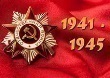 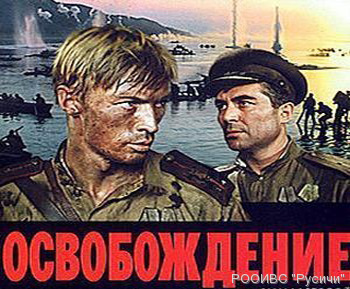 В молодёжном культурно – досуговом центре организован показ  художественных фильмов , рекомендованных к просмотру в школах. В том числе – фильмов о войне.
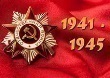 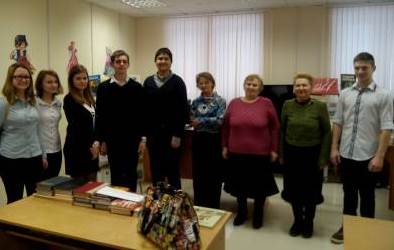 5 февраля в библиотеке № 4 на улице Некрасова прошло мероприятие, посвящённое 71 годовщине прорыва блокады Ленинграда с участием ветеранов Реутова и учеников школы № 2..
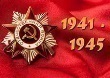 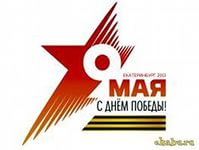 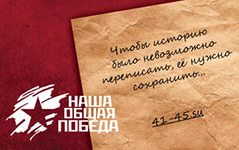 СПОРТИВНЫЕ МЕРОПРИЯТИЯ К ЮБИЛЕЮ ПОБЕДЫ
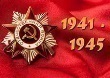 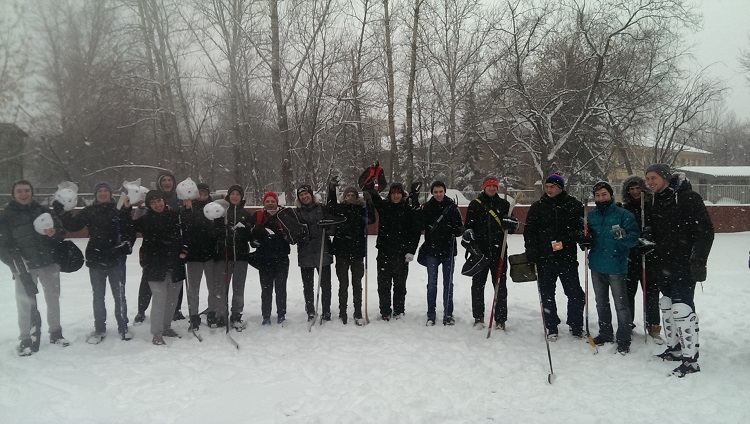 24 января состоялся дворовый турнир по хоккею, посвящённый юбилею великой Победы.
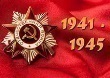 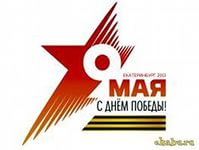 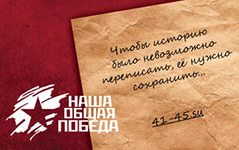 ПОЕЗДКИ ПО МЕСТАМ БОЕВОЙ СЛАВЫ
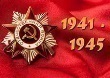 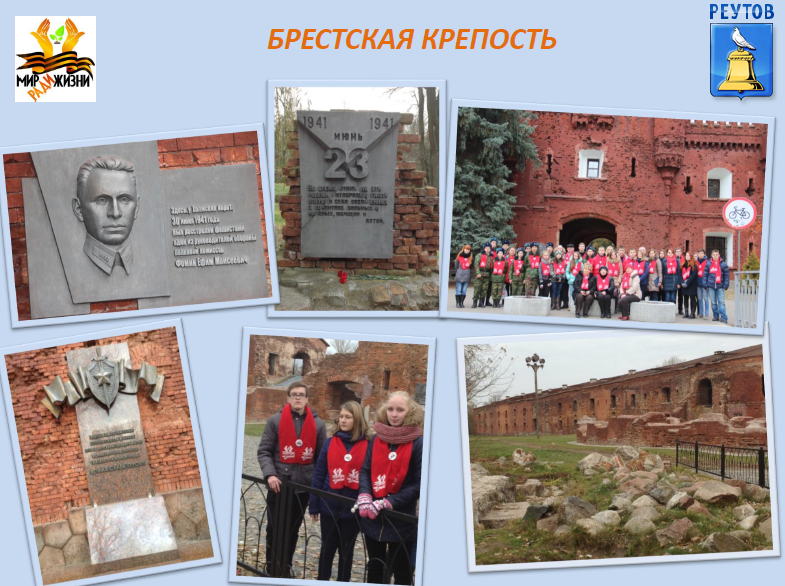 Группа педагогов и учеников школы № 6 приняла участие в военно-патриотической акции « В памяти народной» в рамках проекта « Мир ради жизни».. Ребята и взрослые побывали в Белоруссии.
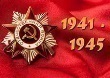 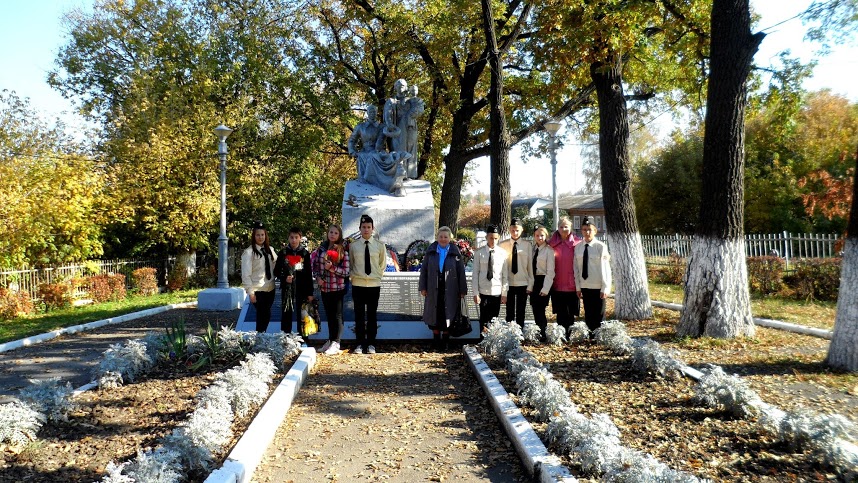 Ученики школы № 1 под руководством учителя Кравченко  Т.М. побывали в городе Плавске Тульской области на месте гибели лётчика Алексея Логачёва – выпускника школы предвоенных лет.
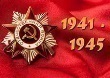 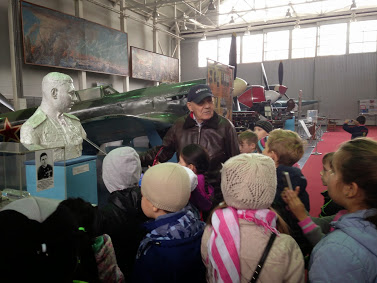 Ученики школы № 1 побывали в Центральном музее   Военно – воздушных сил в Монино, узнали о действиях военной авиации в годы войны.
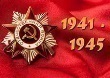 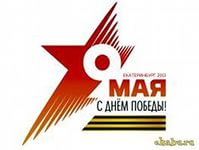 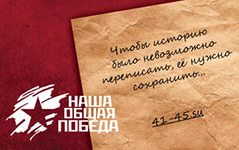 ИССЛЕДОВАТЕЛЬСКАЯ И ПОИСКОВАЯ РАБОТА
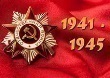 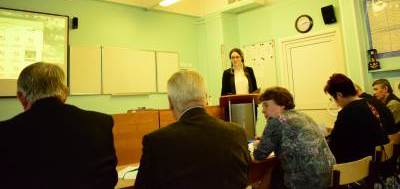 30 ноября прошёл городской этап конкурса краеведческих исследовательских работ учащихся «Отечество».  Ученики школ города представили работы в различных секциях, в том числе и в секции «Военная история».
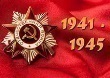 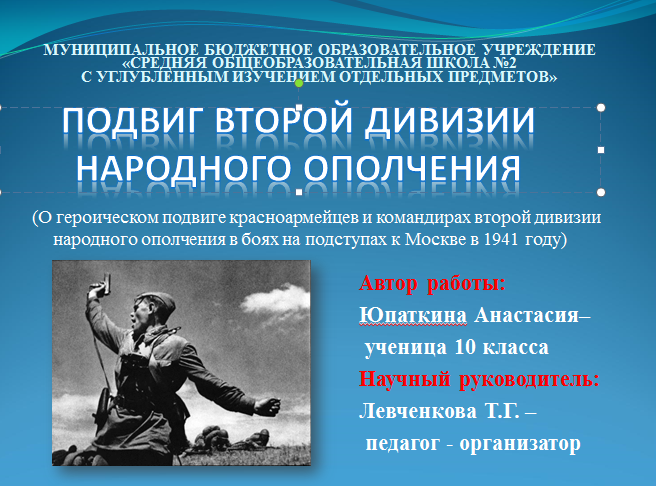 Ученики школы №2 под руководством Собко В.С.  и Левченко Т.Г. провели большую исследовательскую работу по изучению истории второй дивизии народного ополчения.
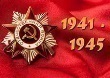 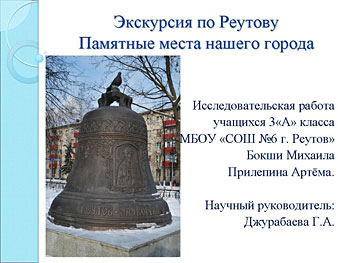 Ученики школы № 6 под руководством Джурабаевой Г.А.  подготовили исследовательскую работу о памятных местах Реутова. В работе представлен материал и о  событиях войны.
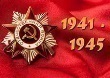 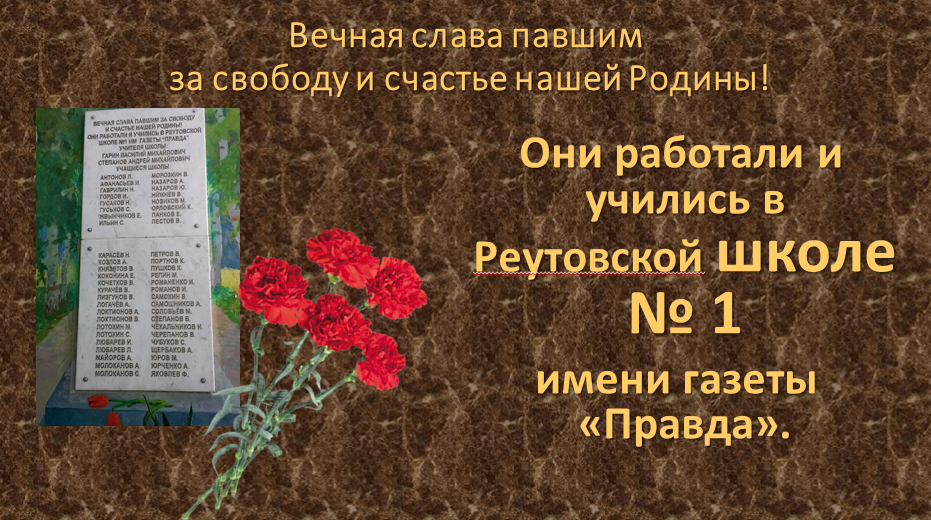 Ученики и педагоги школы № 1 оформили электронную Книгу Памяти о своих учениках, которые погибли в годы Великой Отечественной войны..
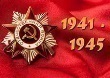 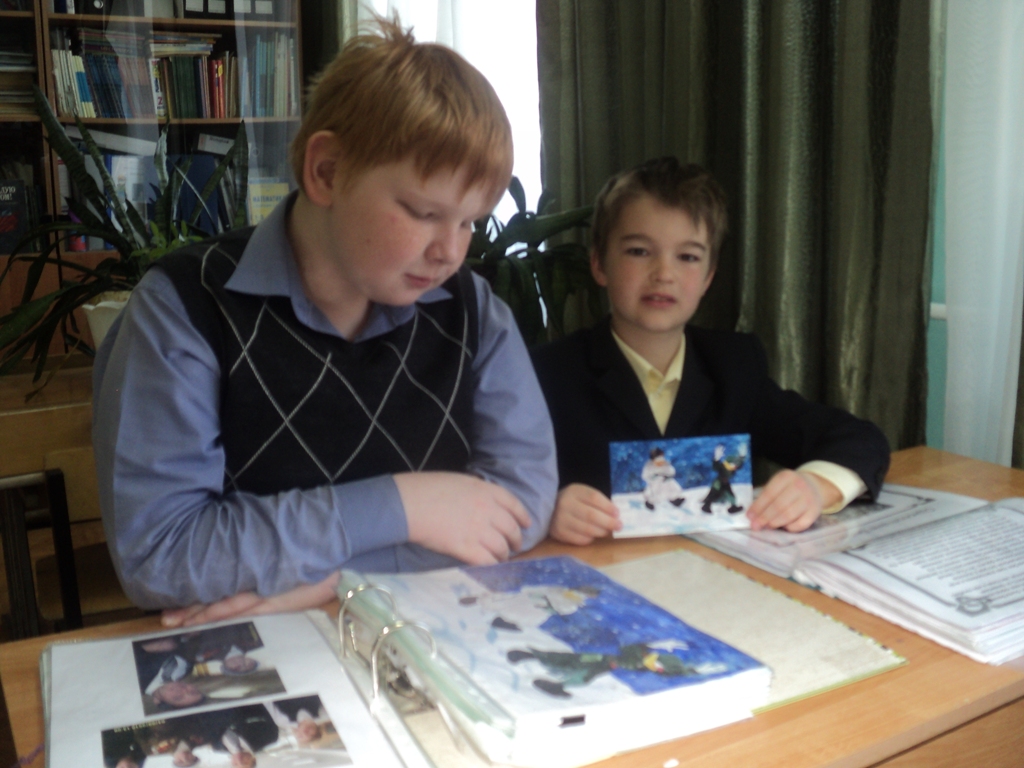 Ученики школы № 5 под руководством Зуйловой Н.М. составляют Книгу Памяти о своих близких – участниках Великой Отечественной войны.
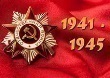 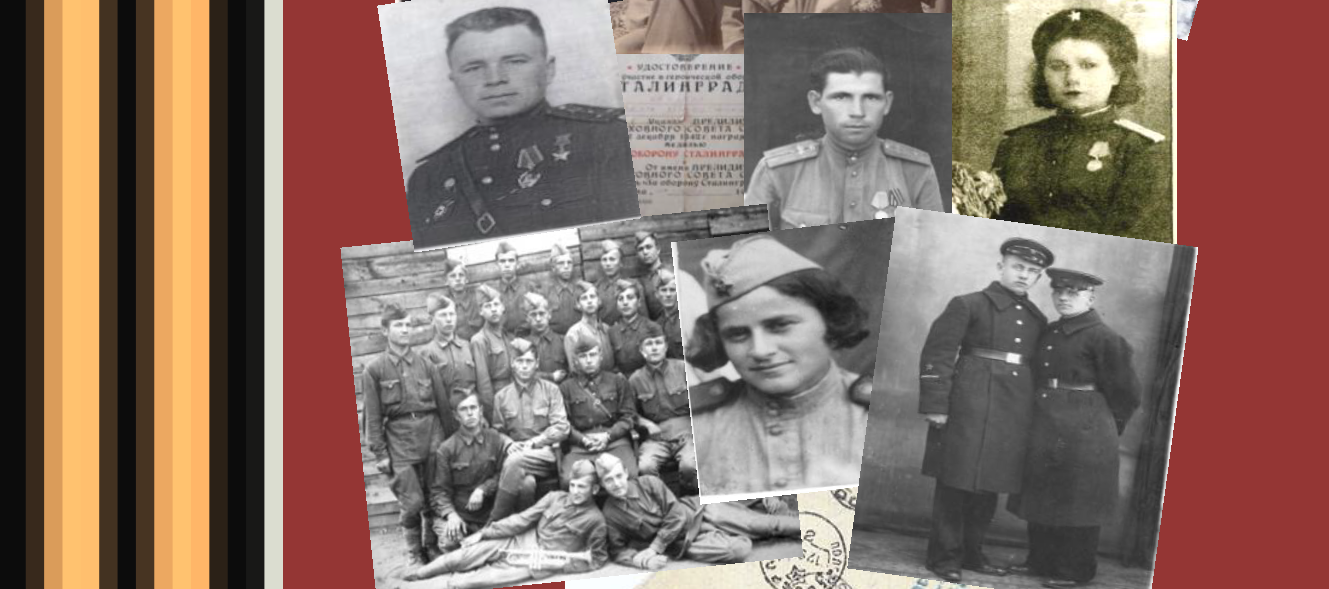 В гимназии продолжается работа по созданию Книги Памяти «Семейные хроники Победы».
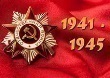 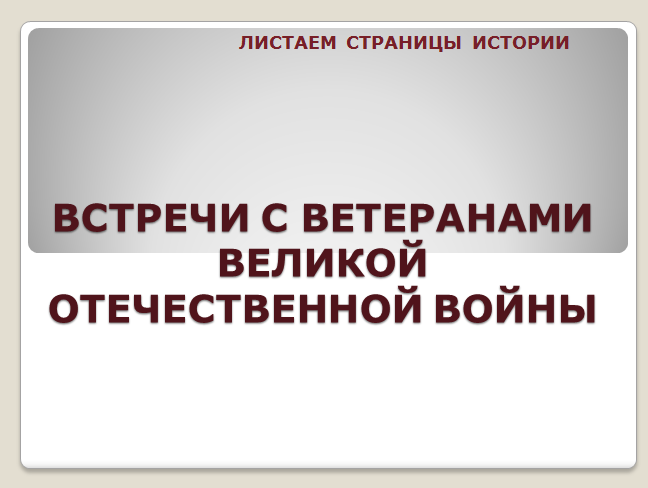 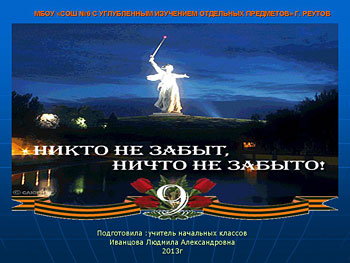 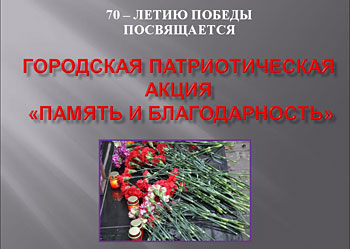 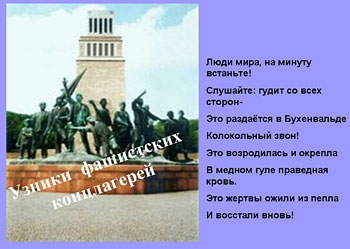 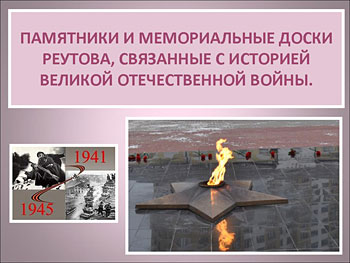 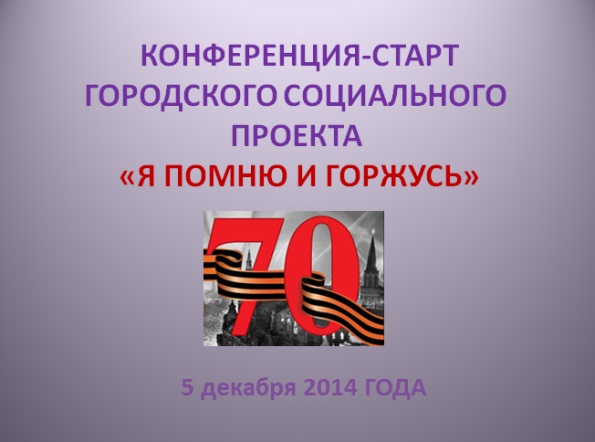 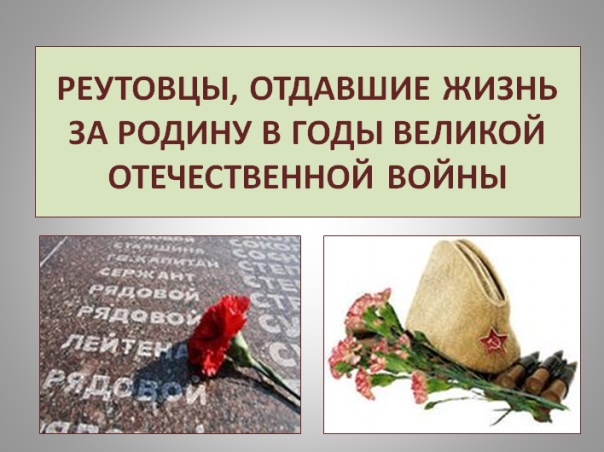 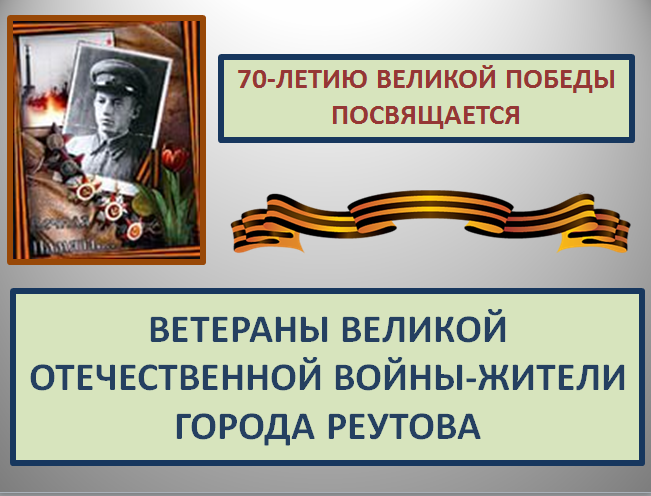 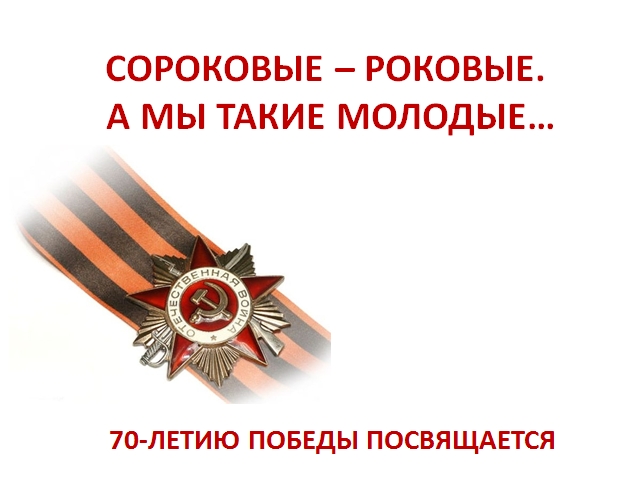 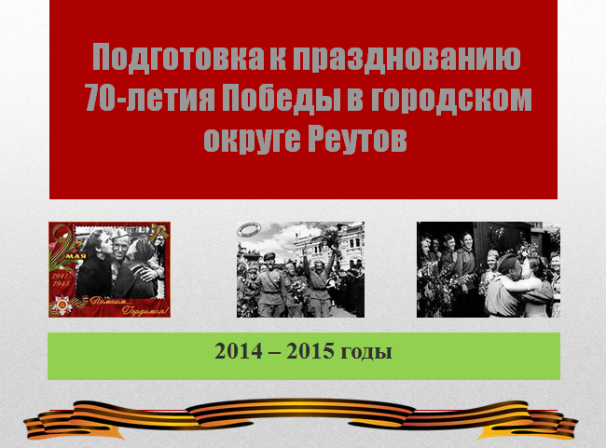 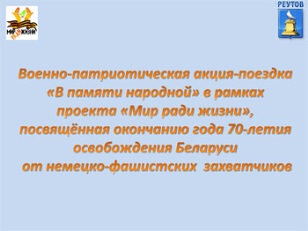 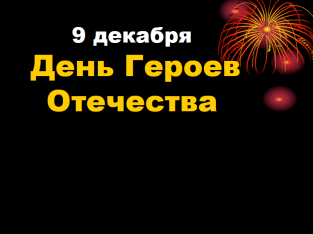 Представителями городской общественности был подготовлен ряд компьютерных презентаций к юбилею Победы, которые широко используются в работе.